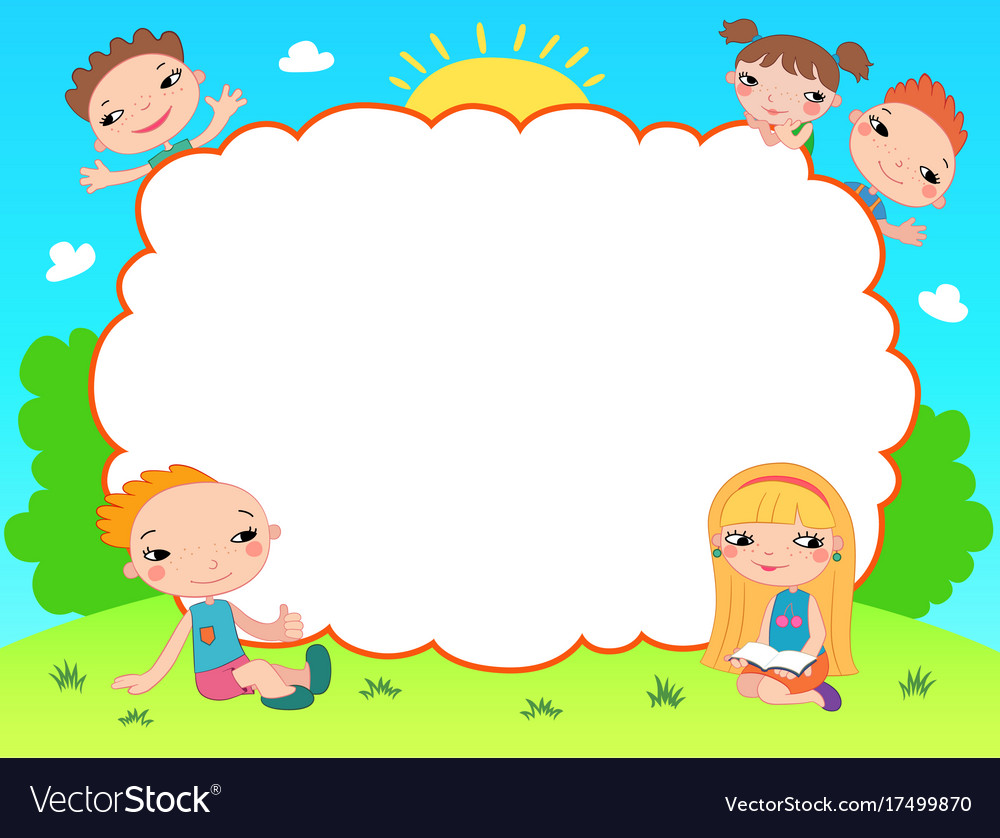 TRƯỜNG TIỂU HỌC ĐOÀN KẾT – QUẬN LONG BIÊN
CHÀO MỪNG CÁC THẦY CÔ GIÁO VỀ DỰ GIỜ HỌC VẦNLỚP 1A4
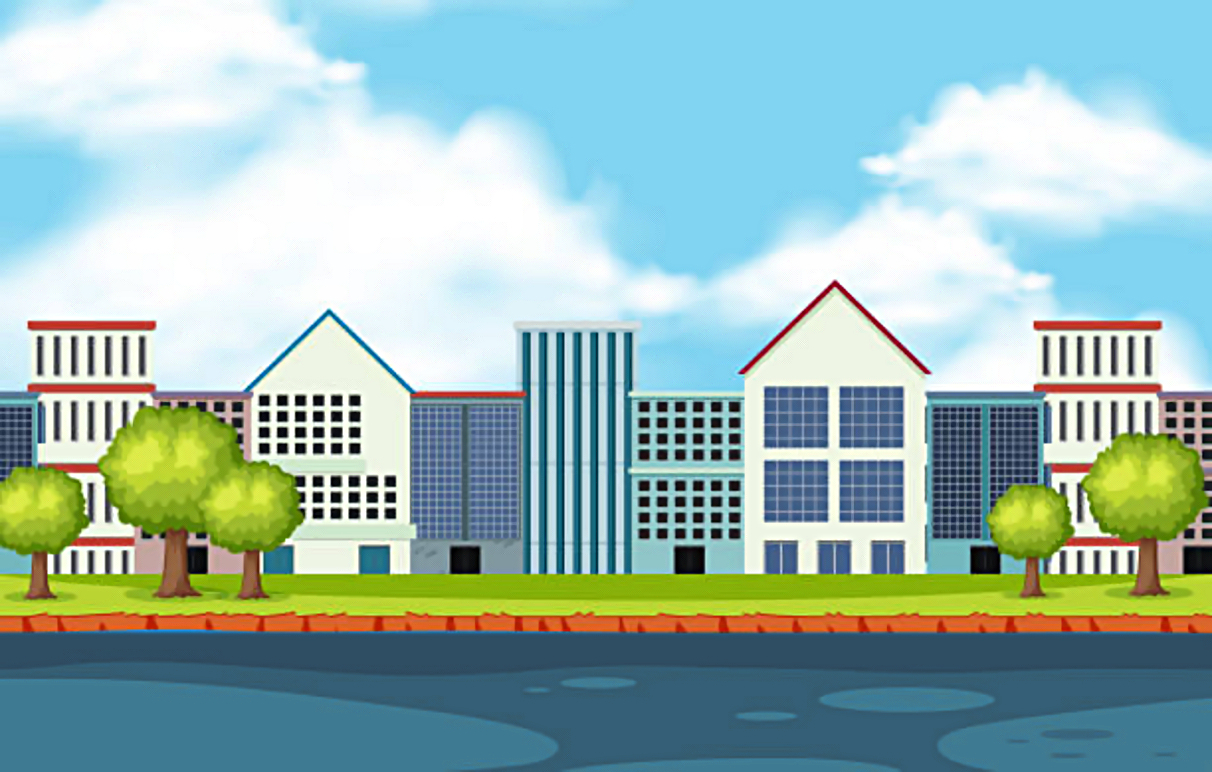 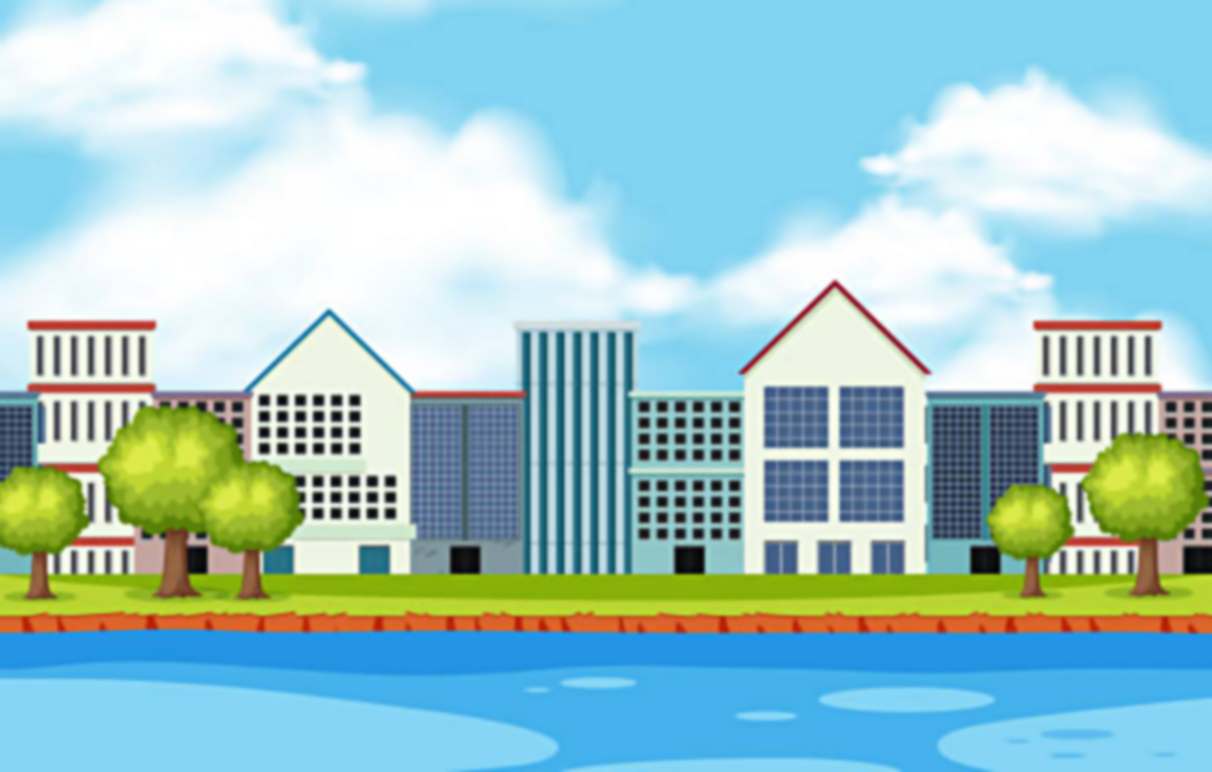 GIẢI CỨU DÒNG SÔNG
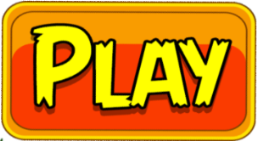 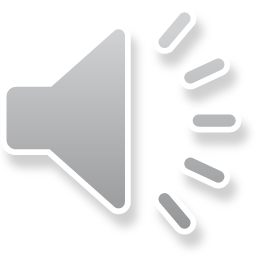 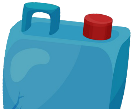 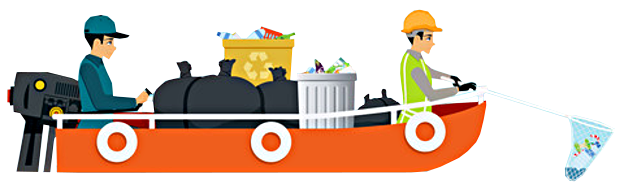 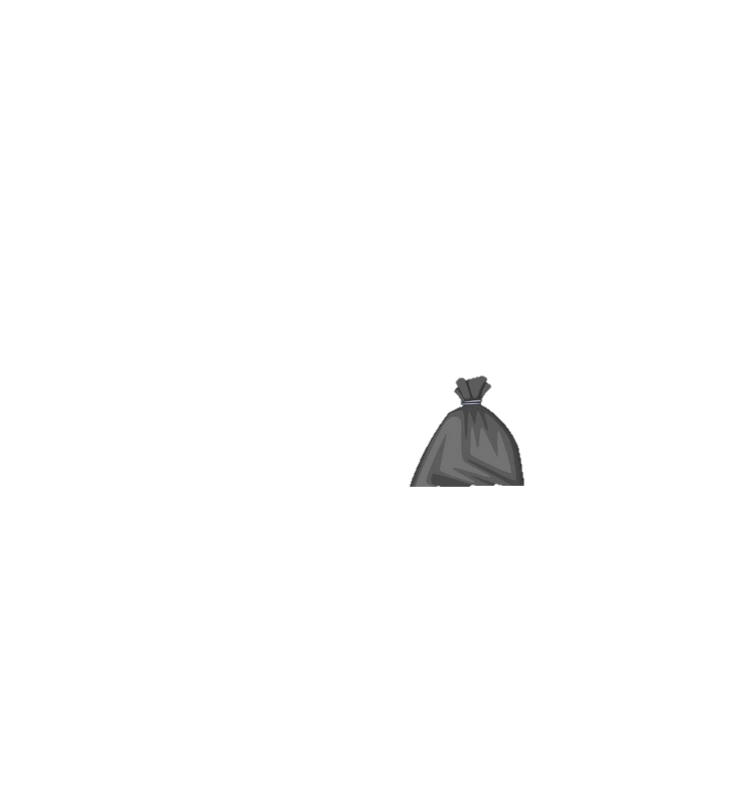 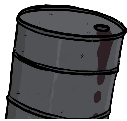 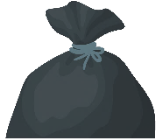 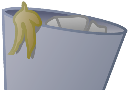 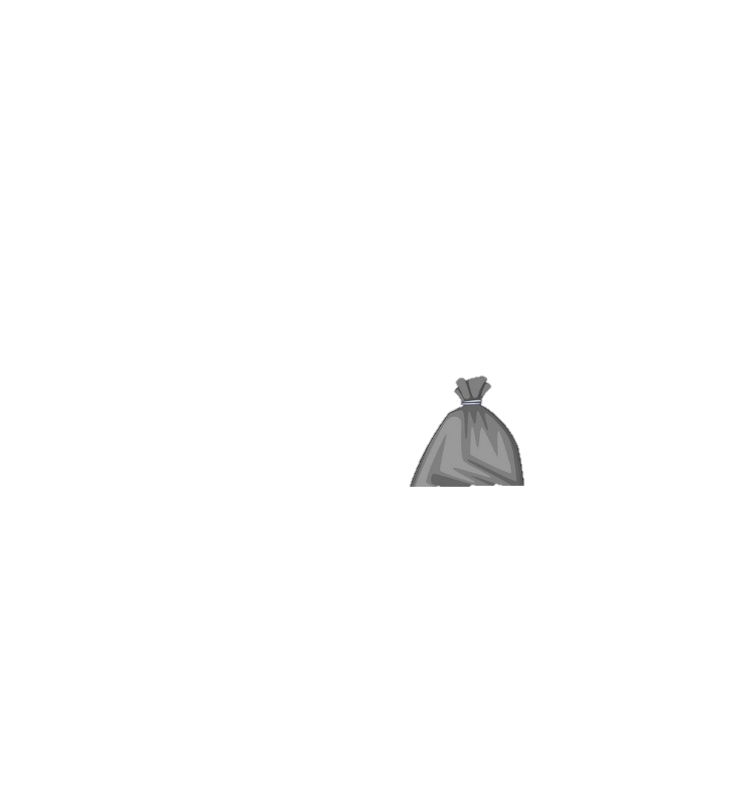 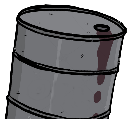 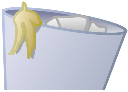 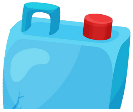 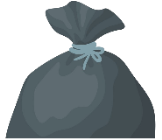 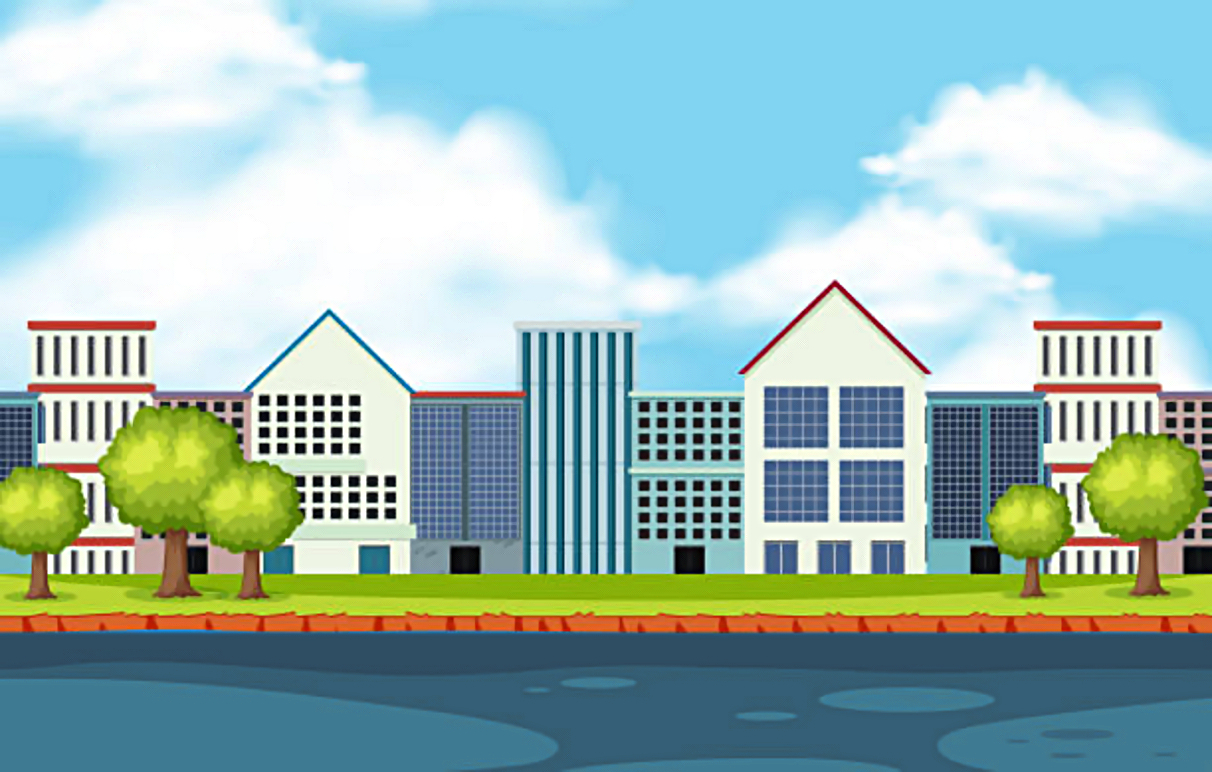 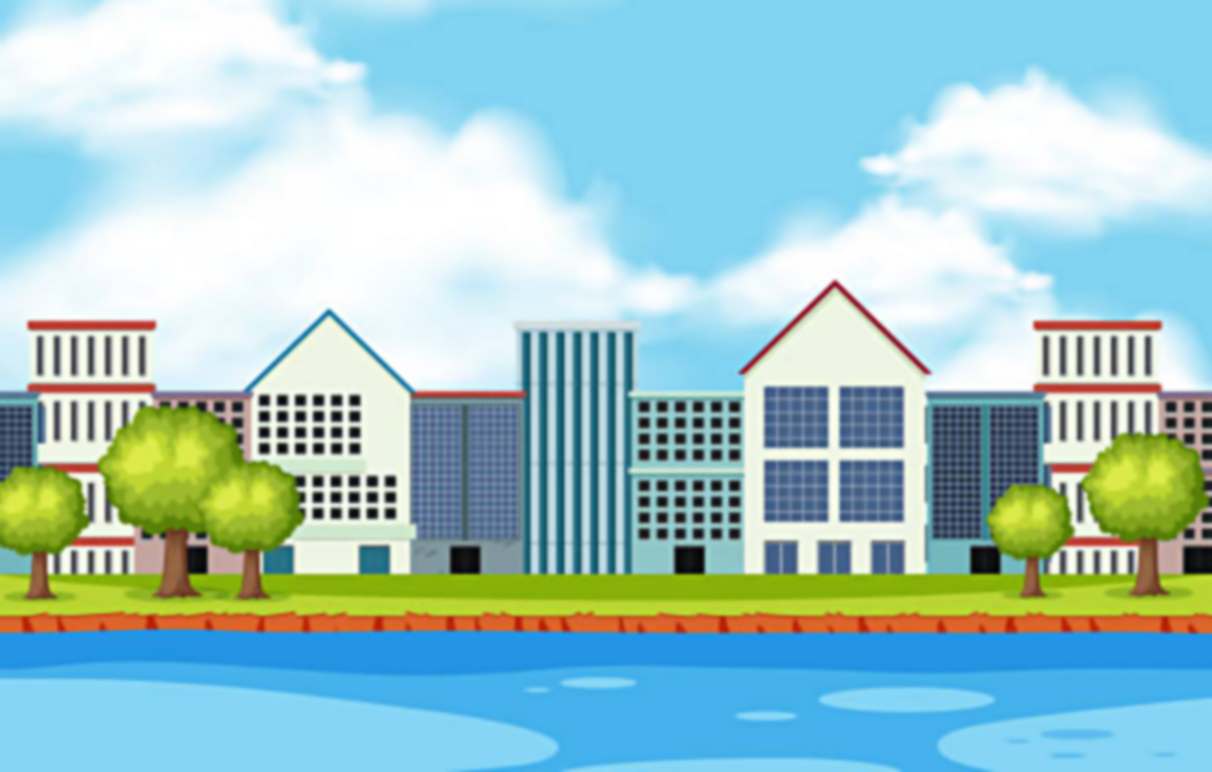 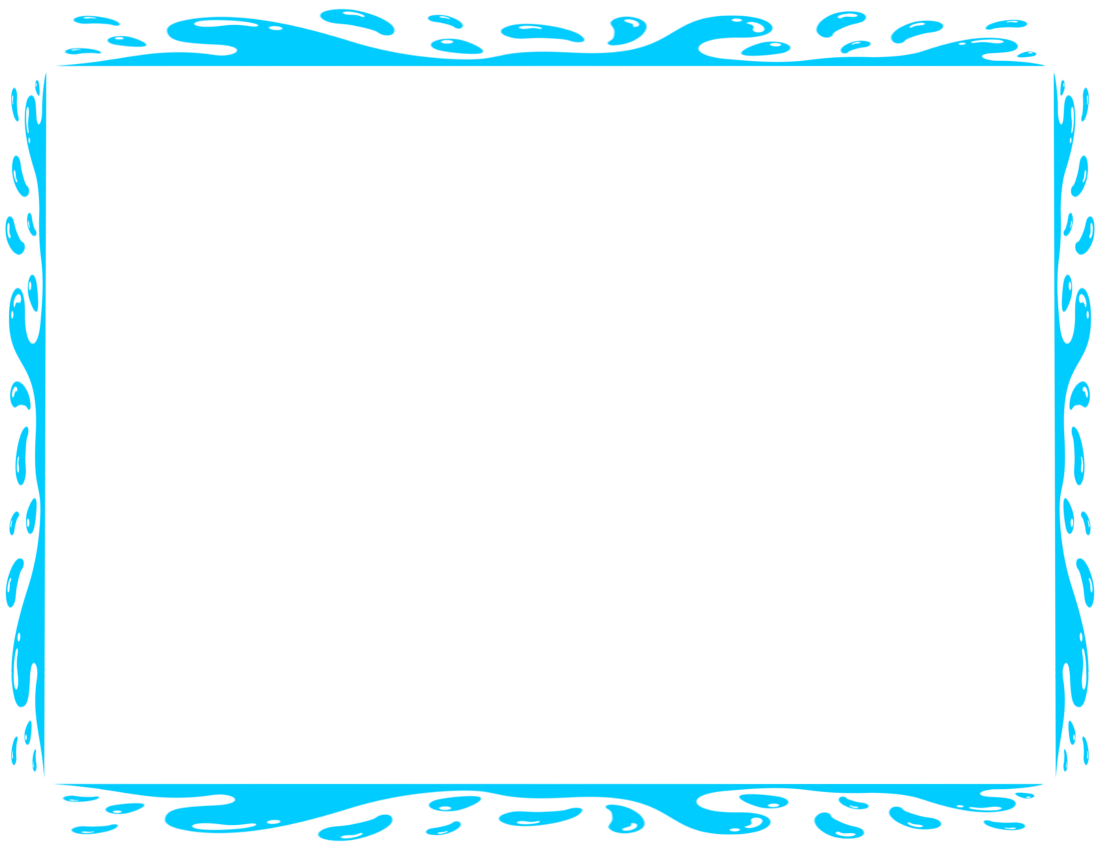 Dòng sông trong thành phố đang bị 
ô nhiễm nghiêm trọng bởi rác thải.
Các em hãy giúp các chú công nhân môi trường làm sạch dòng sông 
bằng cách trả lời đúng các câu hỏi.
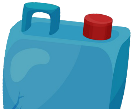 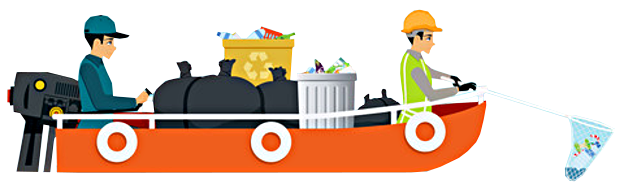 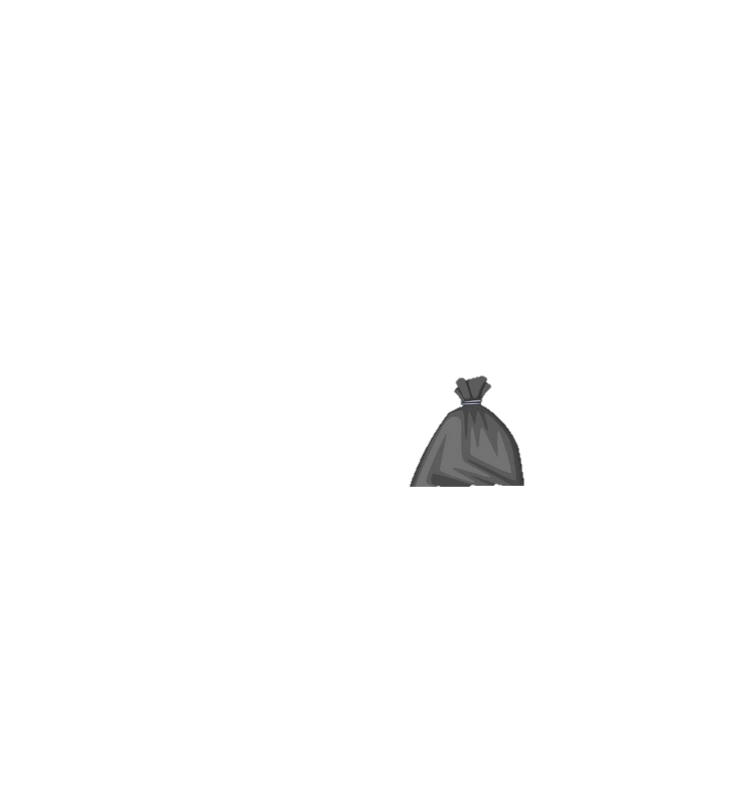 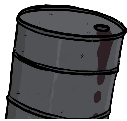 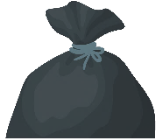 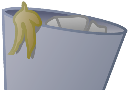 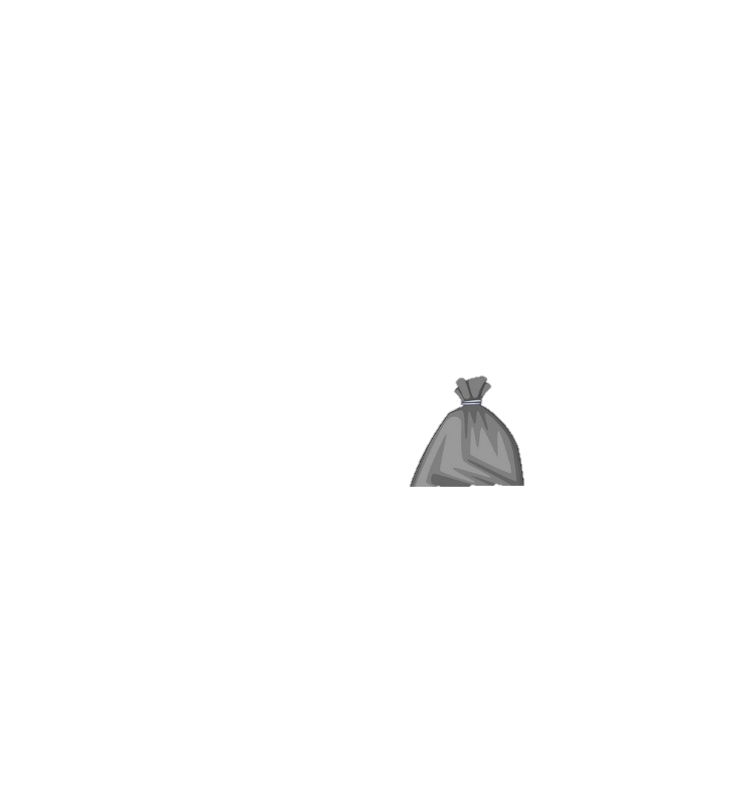 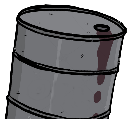 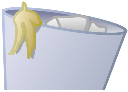 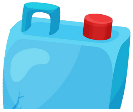 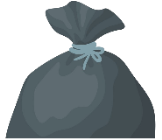 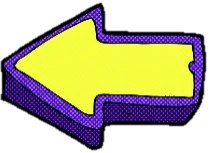 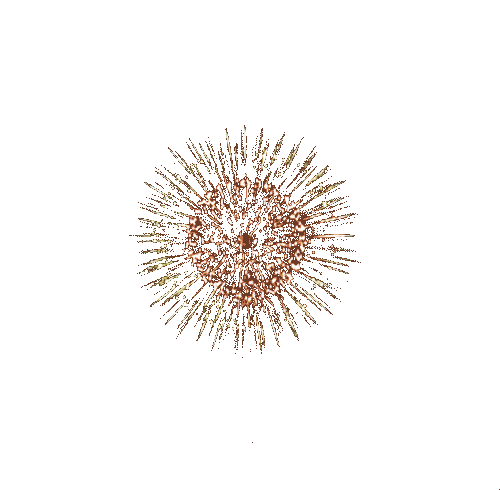 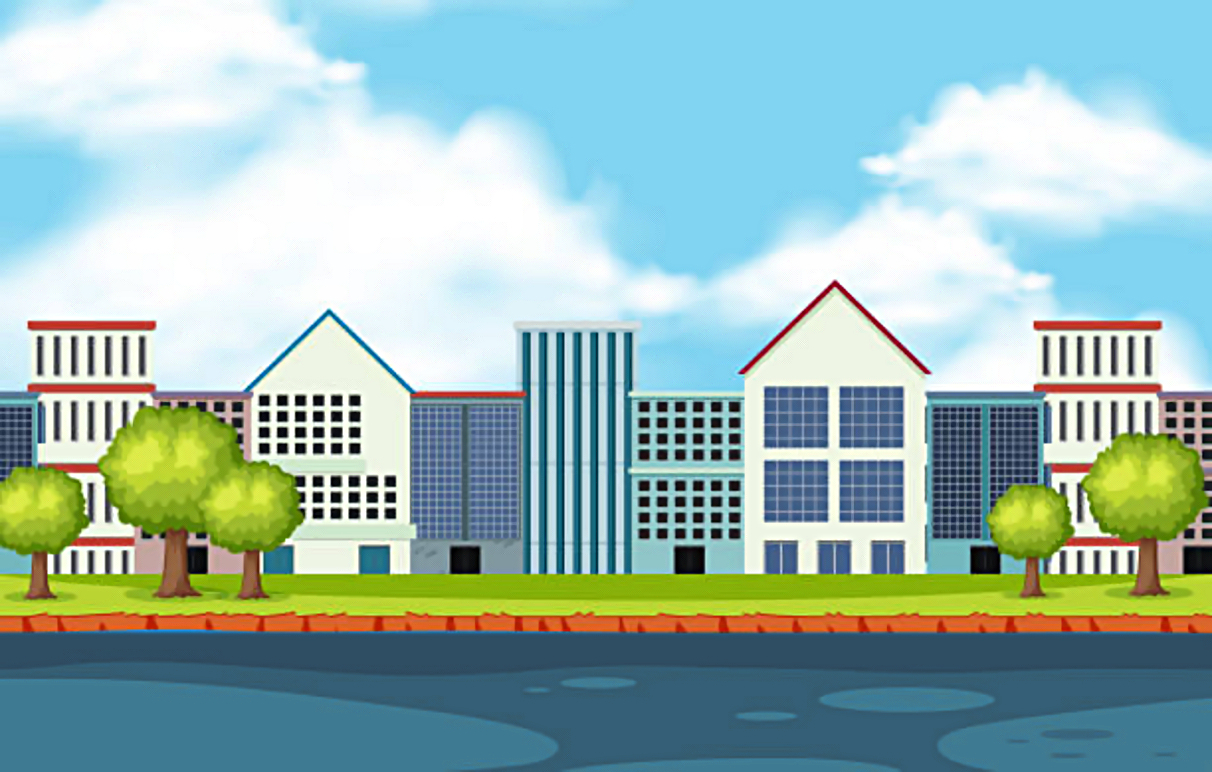 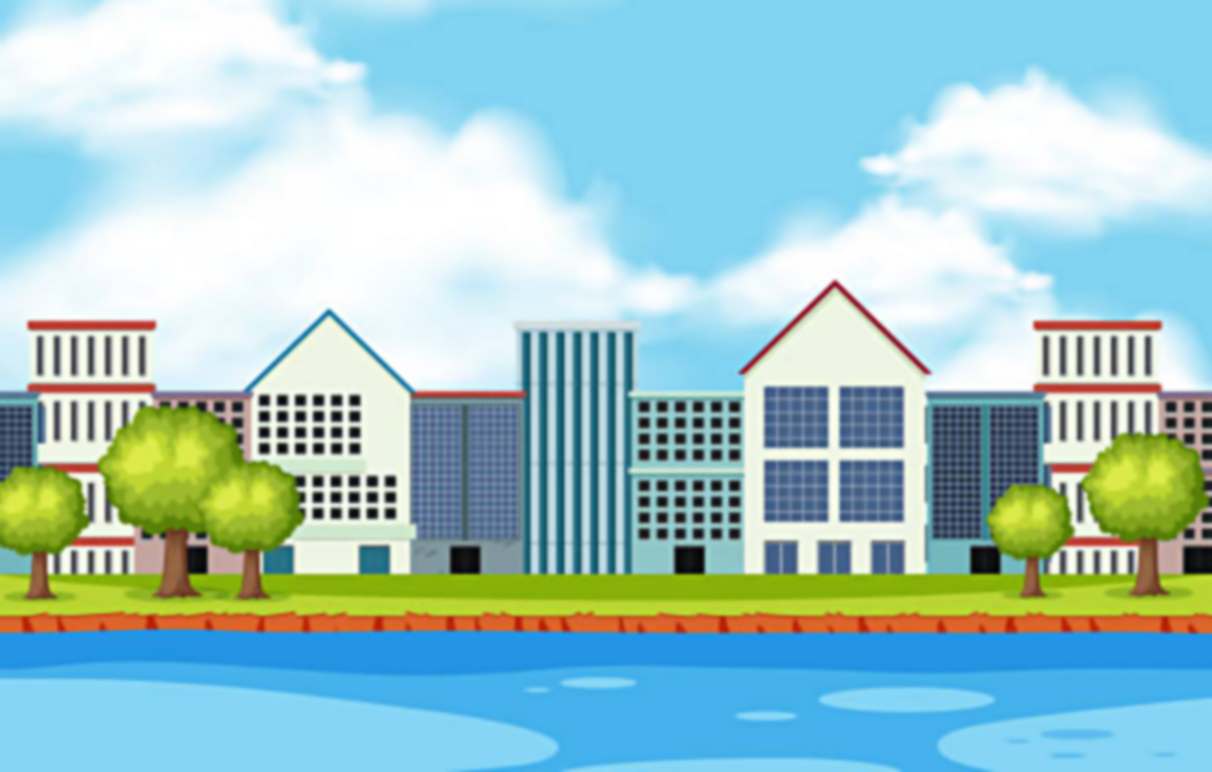 2
1
3
4
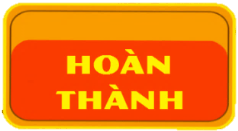 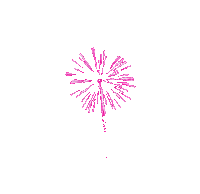 CHÚC MỪNG
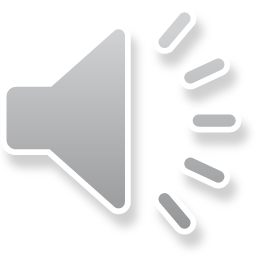 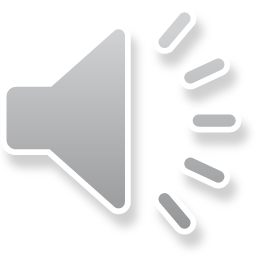 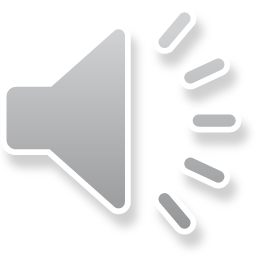 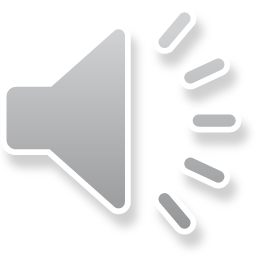 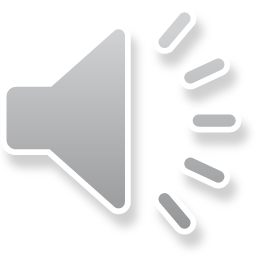 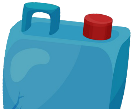 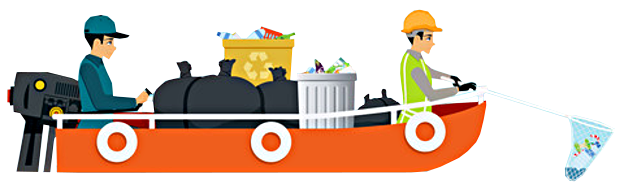 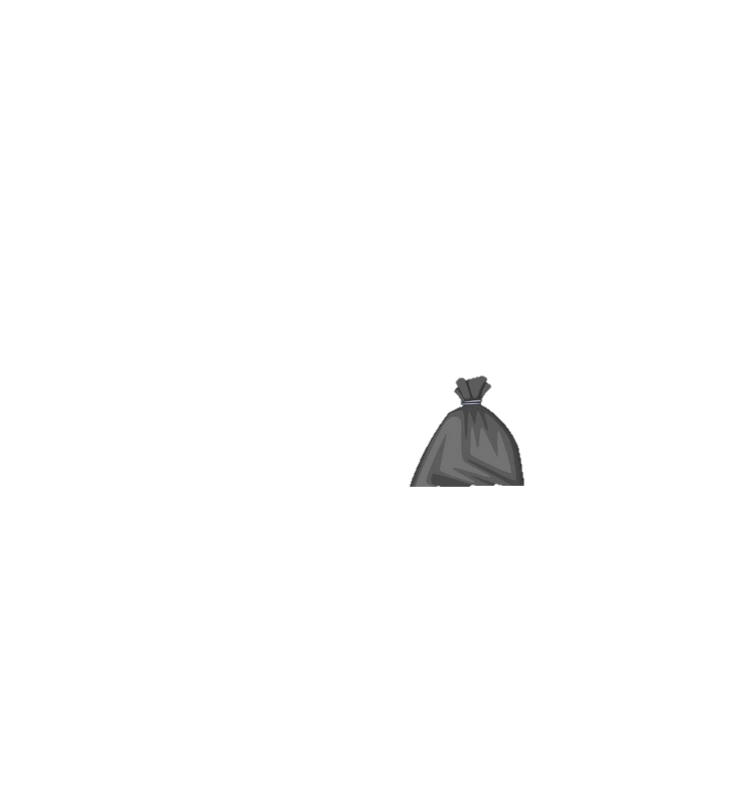 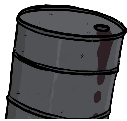 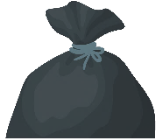 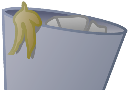 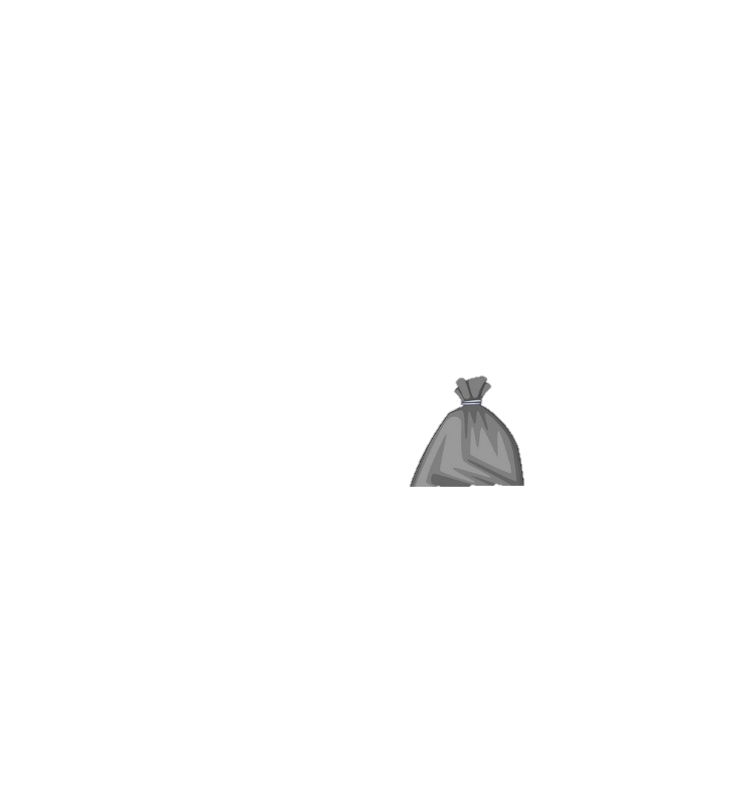 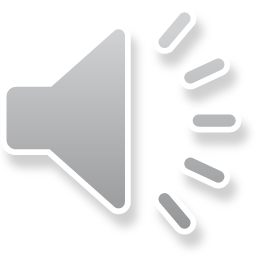 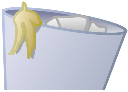 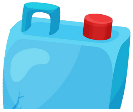 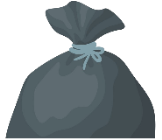 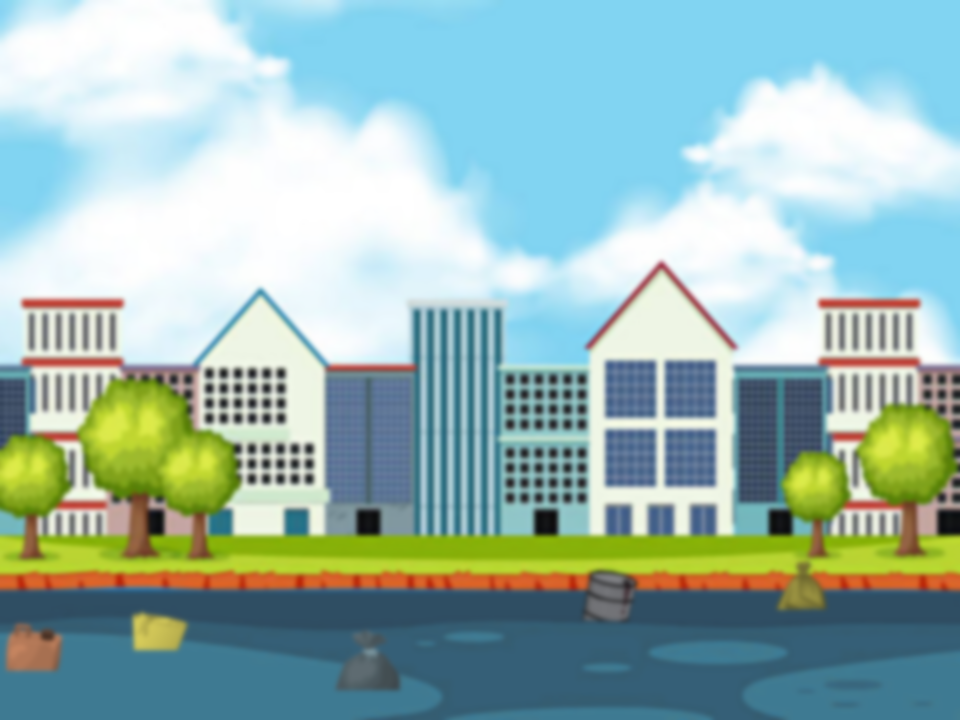 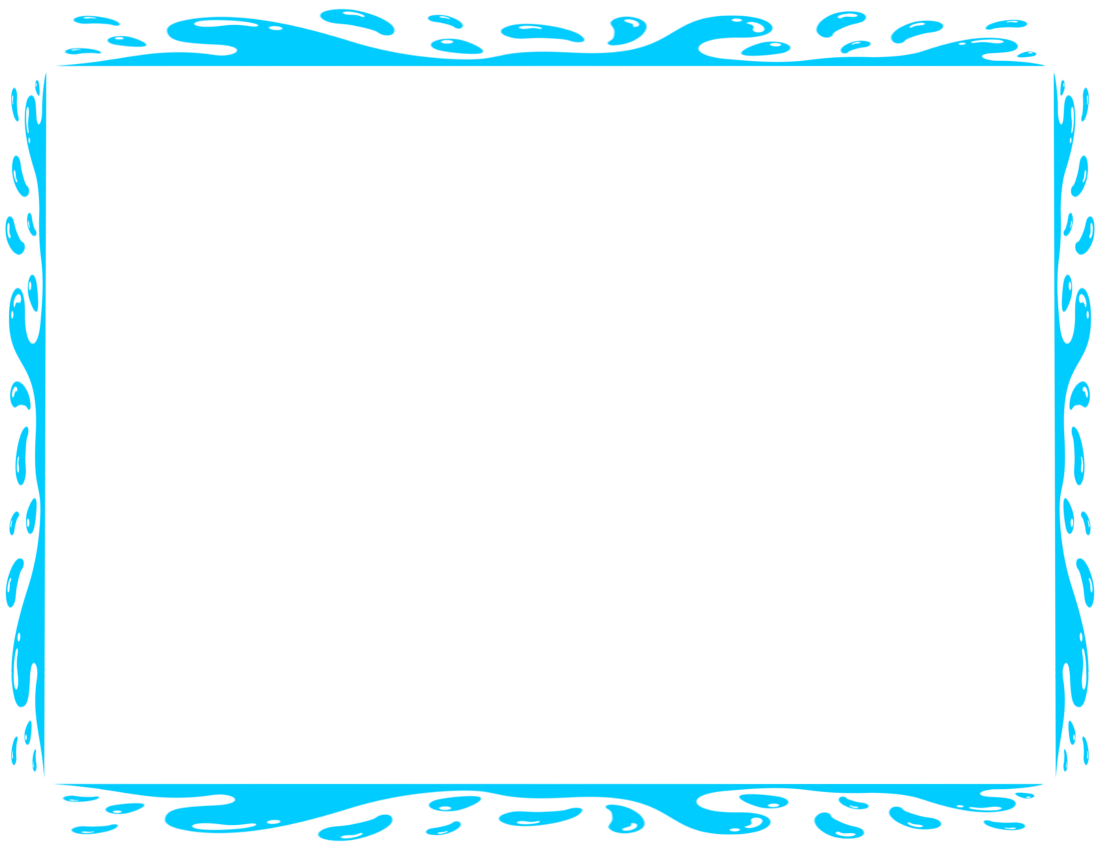 Đọc to các từ sau:
pha trà
cá trê
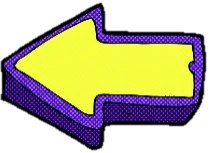 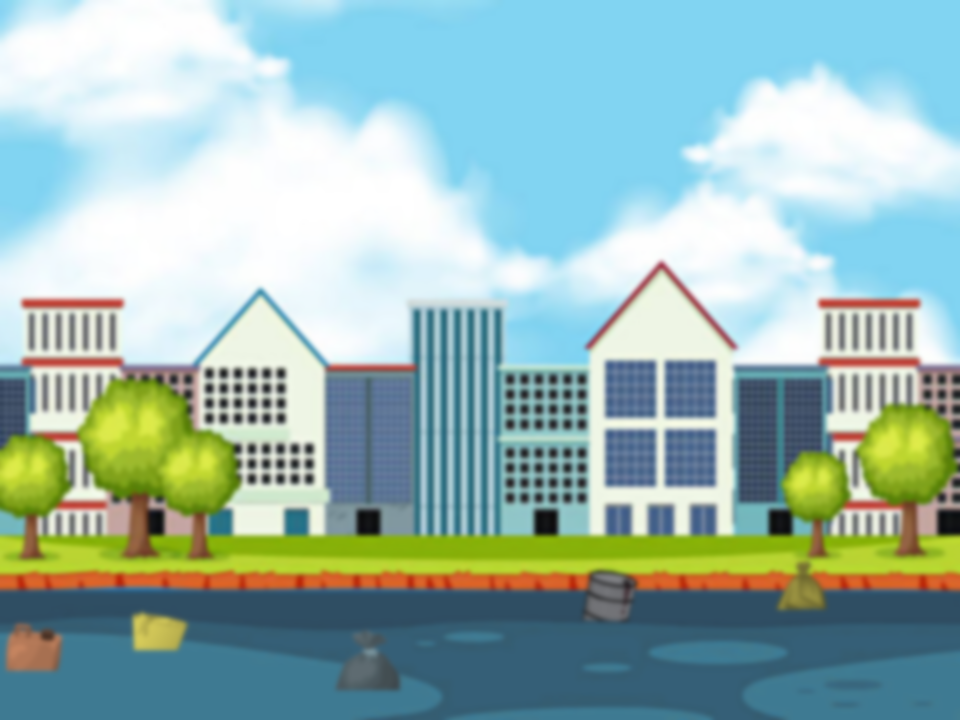 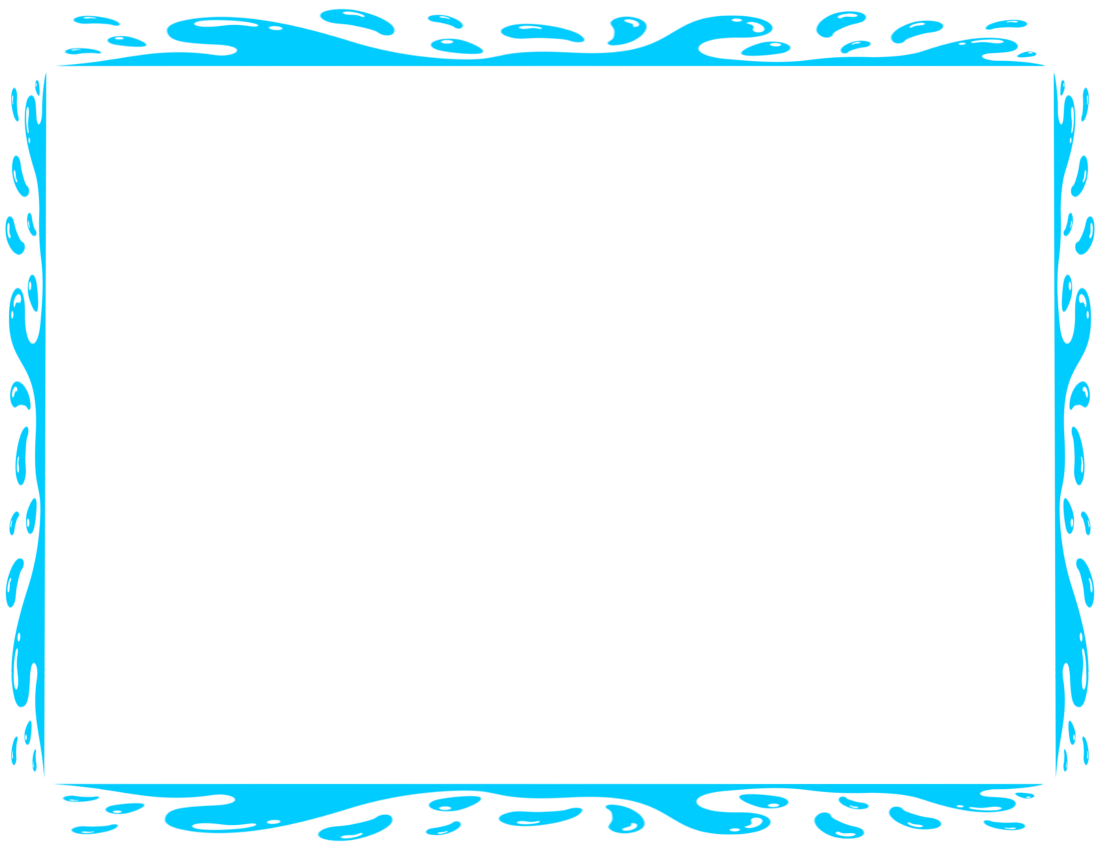 Tìm tiếng có chứa âm ch
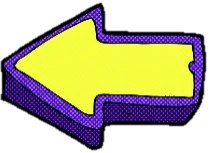 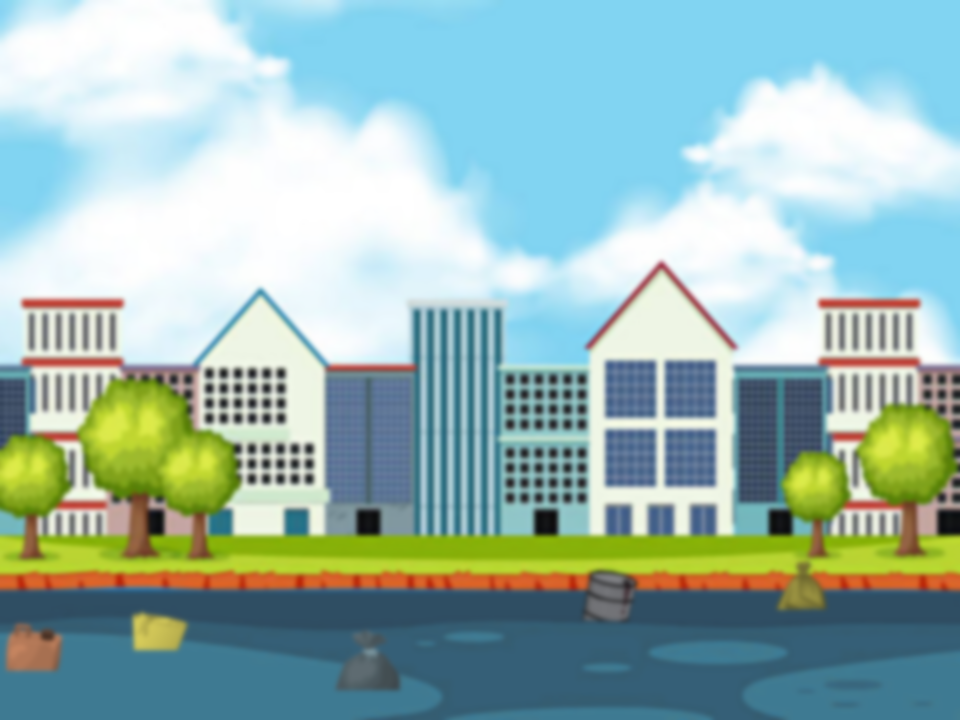 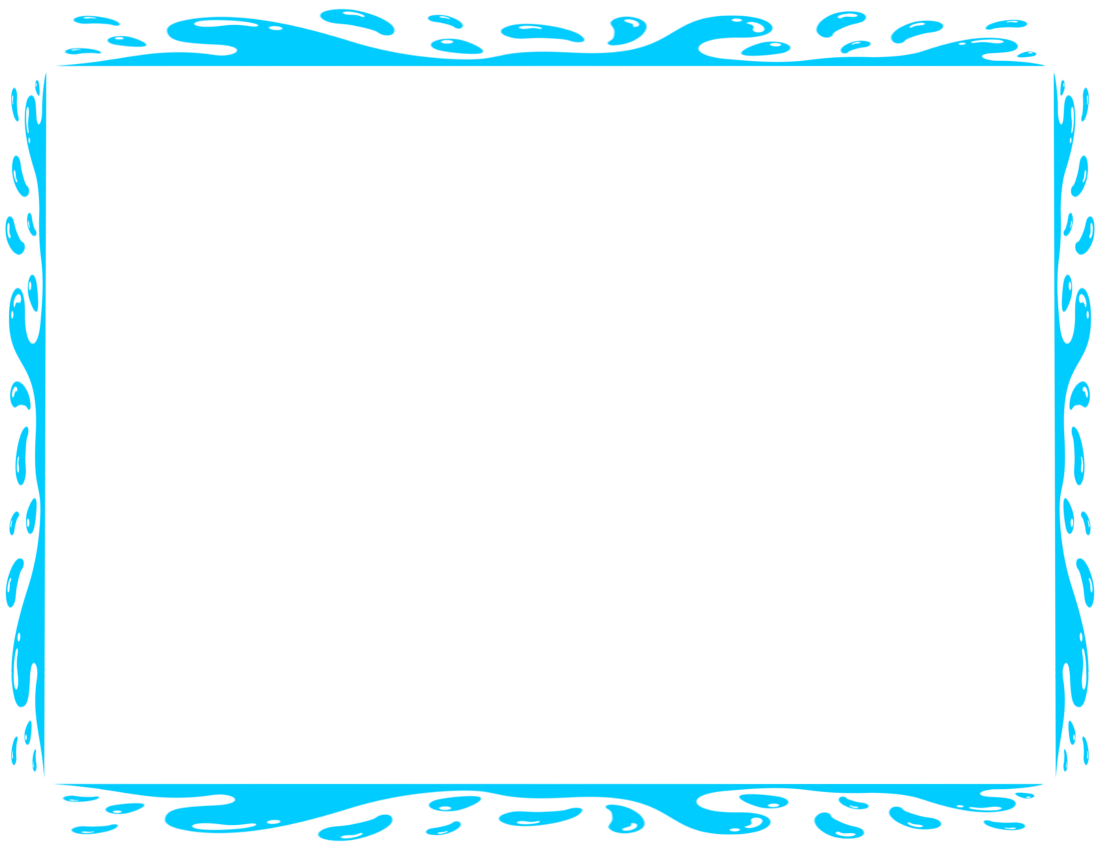 Đọc to các từ sau:
chỉ đỏ
cha mẹ
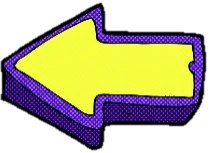 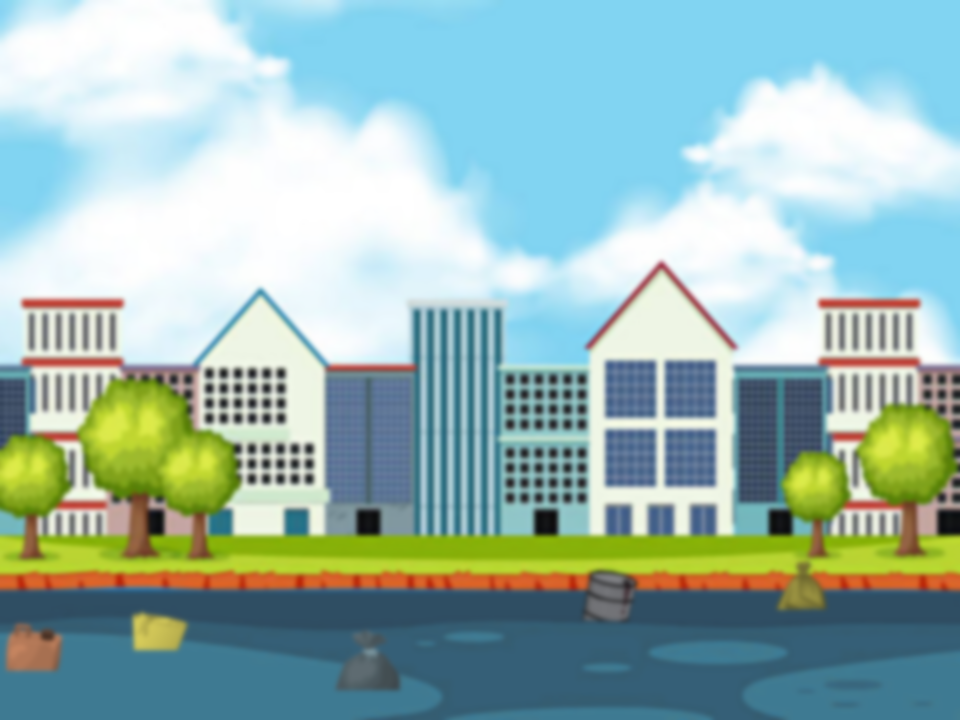 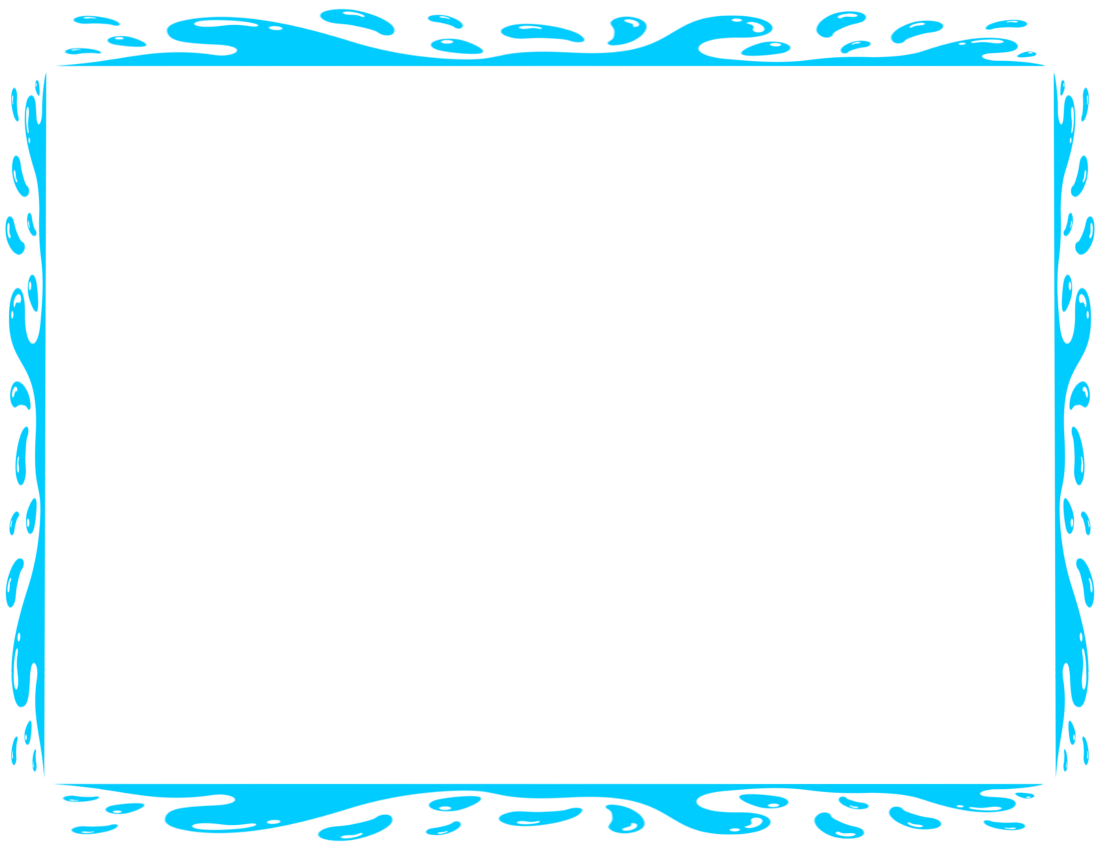 Đọc to đọc văn sau:
§i nhµ trÎ
ChÞ Trµ cho bÐ Chi ®i nhµ trÎ. Qua chî, chÞ chØ cho bÐ c¸ trª, c¸ mÌ…
       Ở nhµ trÎ, Chi nhí mÑ. ChÞ Trµ dç: “BÐ nhÌ lµ c« chª ®ã”. BÐ nghe chÞ.
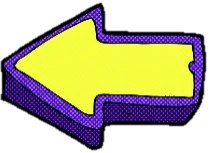 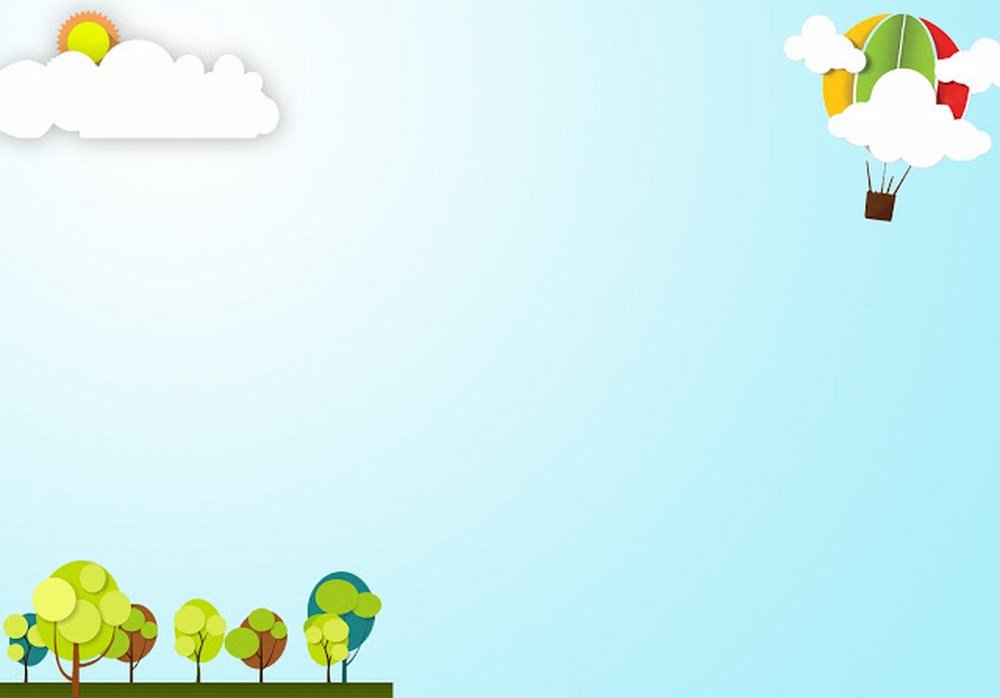 VIẾT BẢNG CON
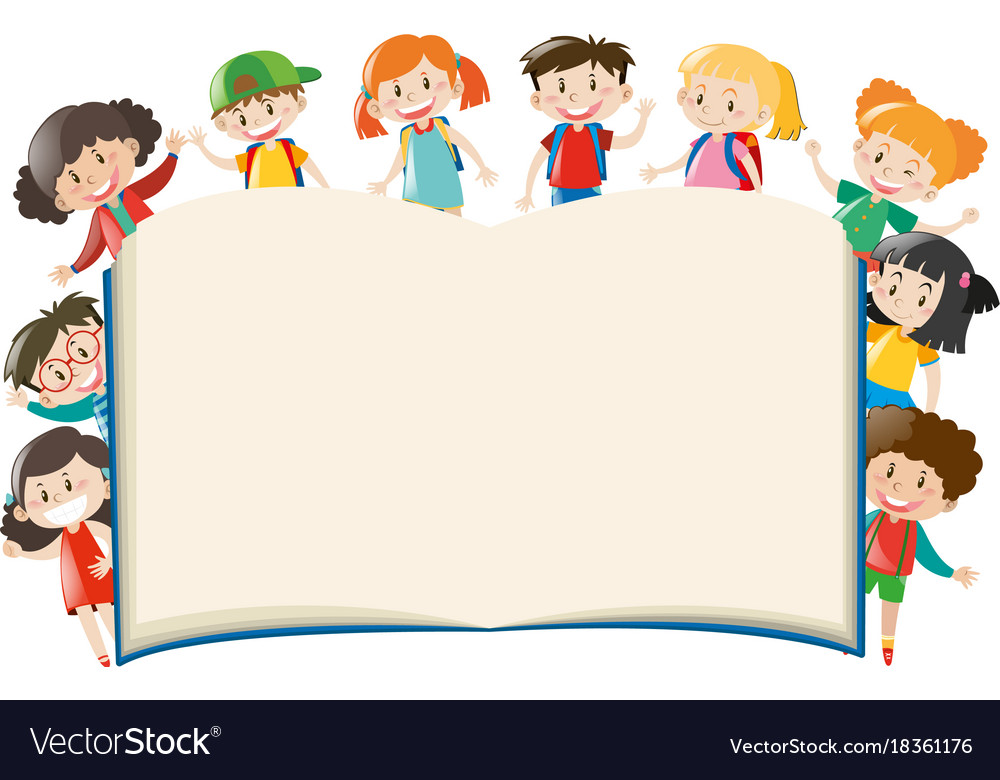 Bài 30: u - ư
ư
u
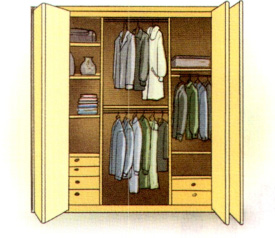 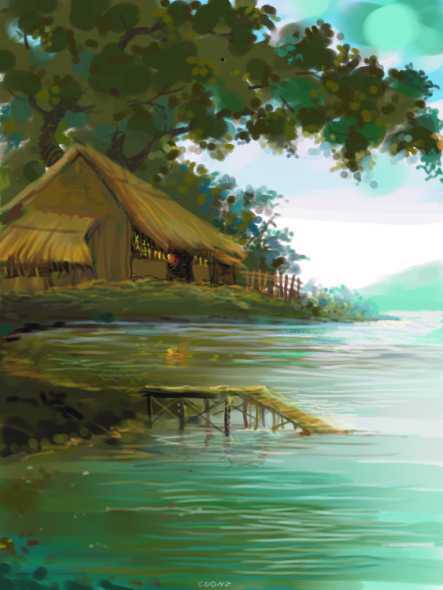 u
U
tñ
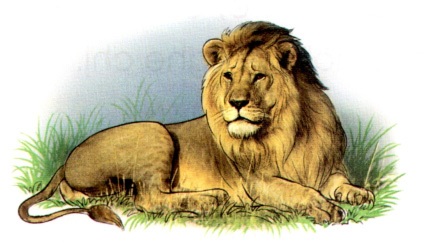 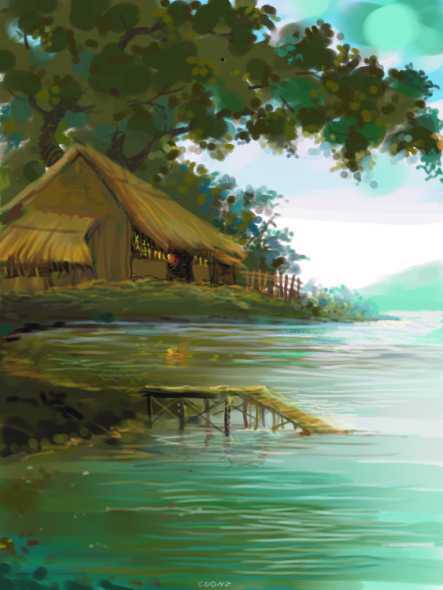 ư
Ư
sư­ tö
Bµi 30: u – ư­
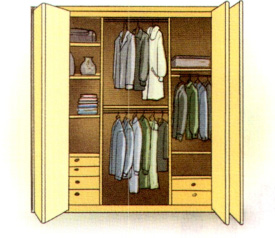 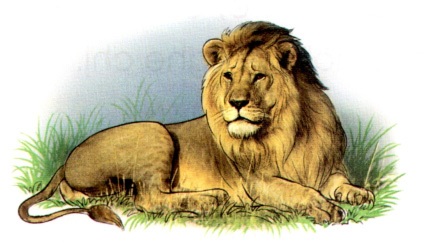 sư­ tö
tñ
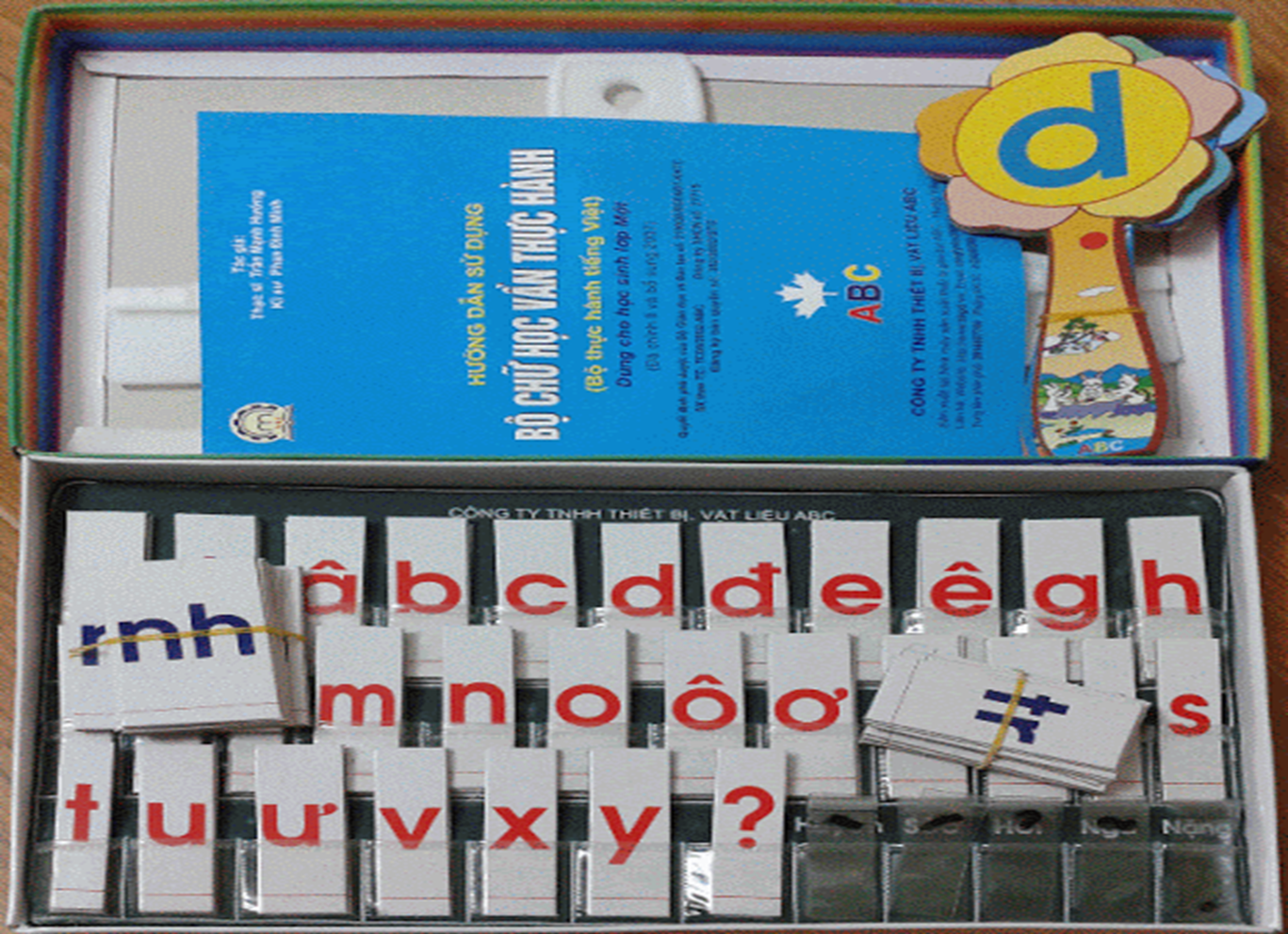 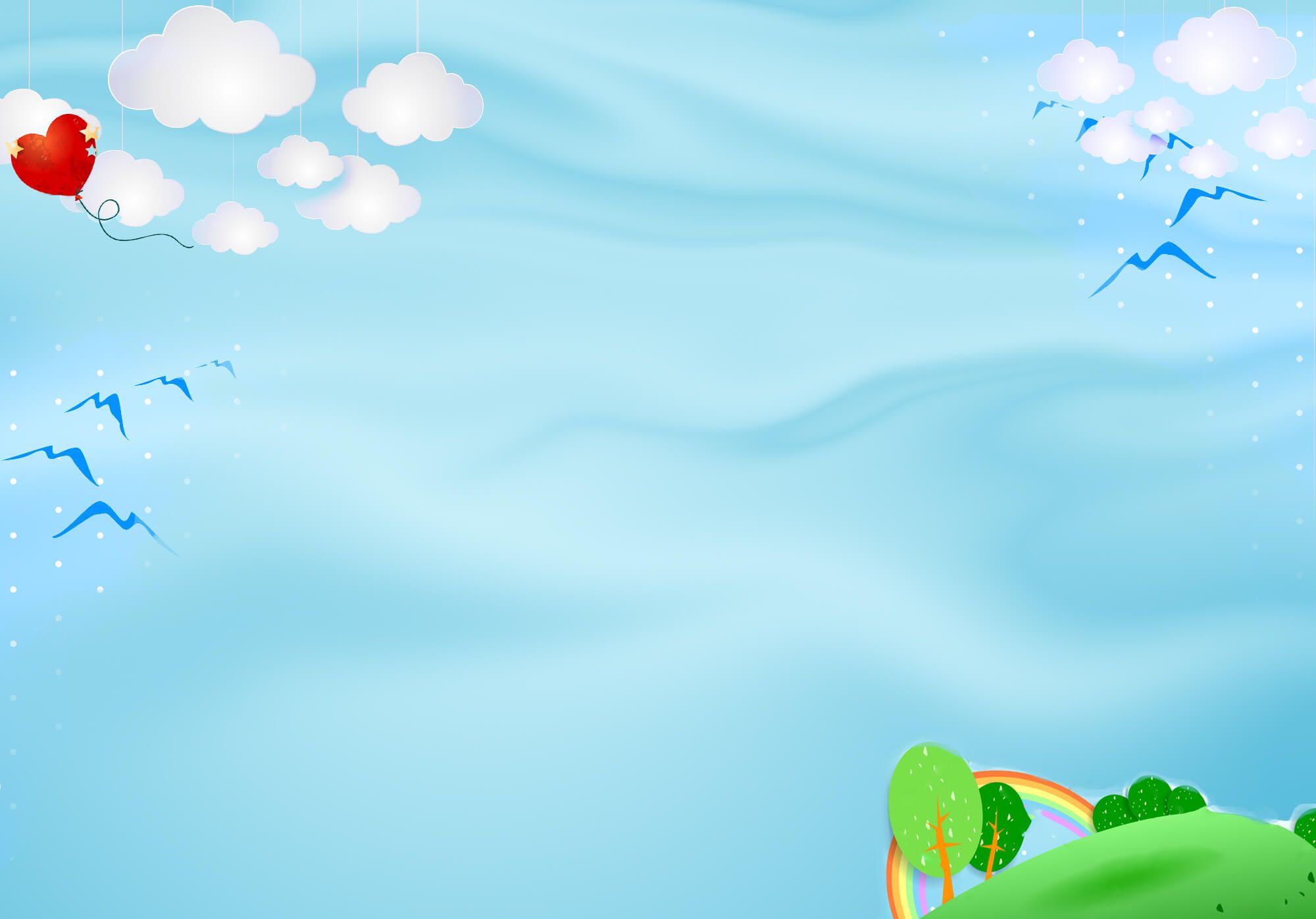 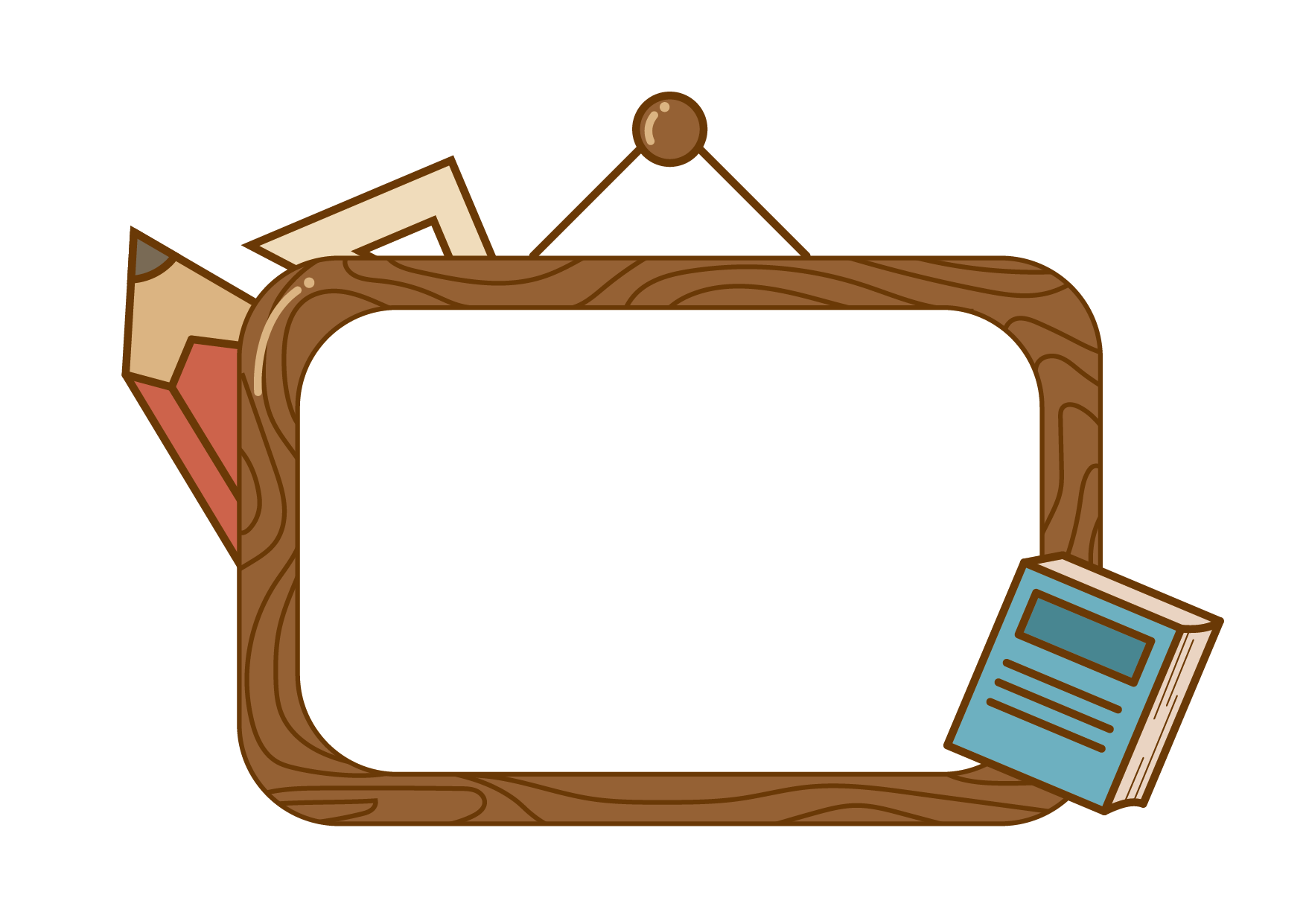 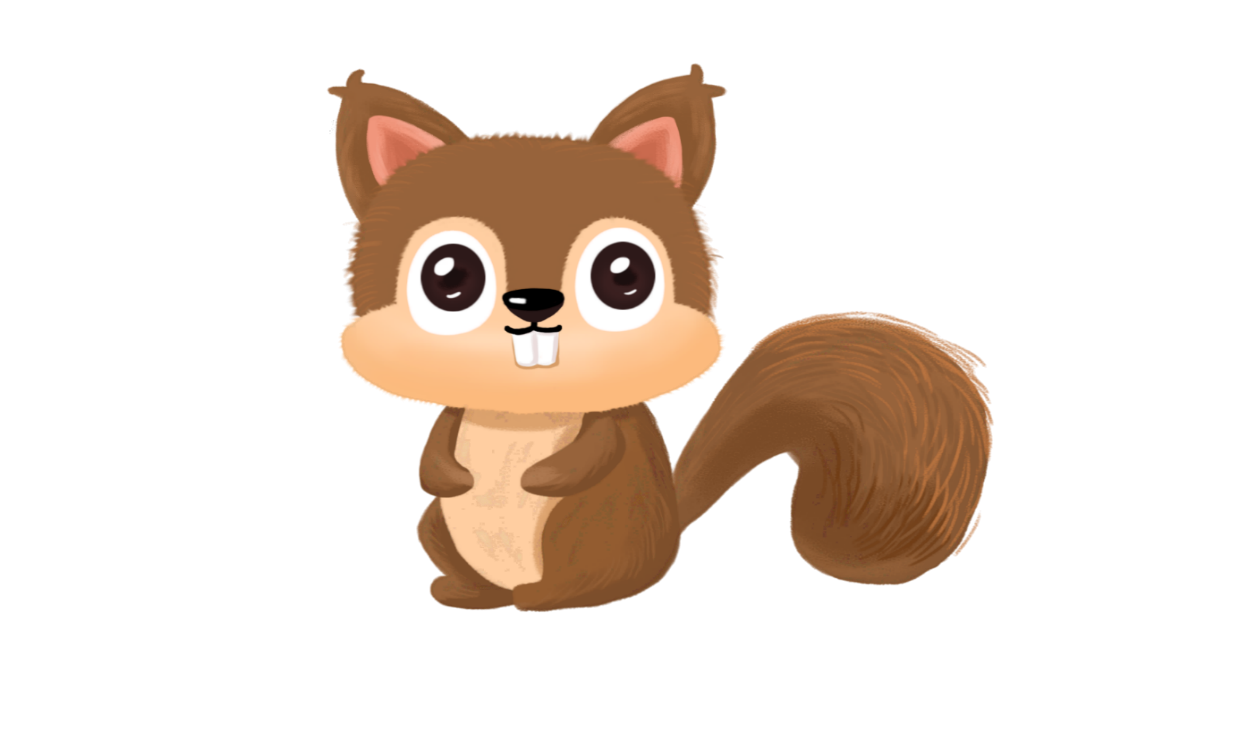 Nghỉ giải lao
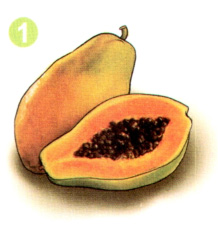 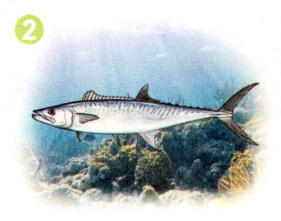 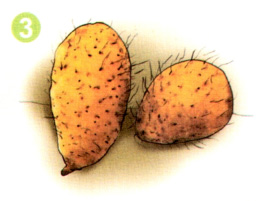 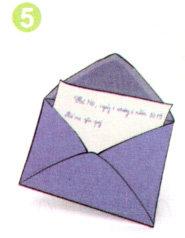 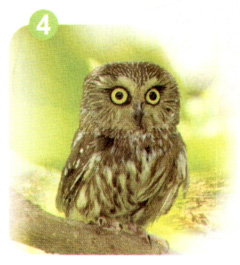 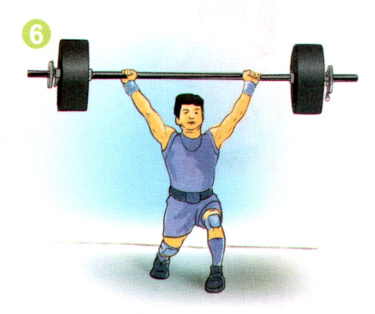 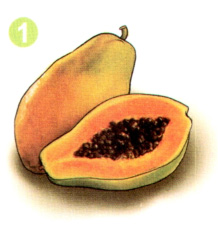 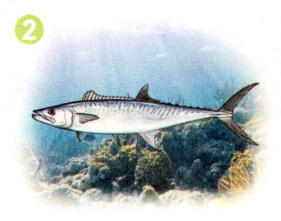 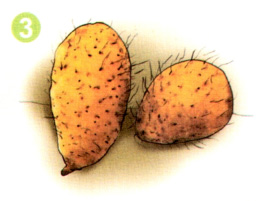 cñ tõ
c¸ thu
®u ®ñ
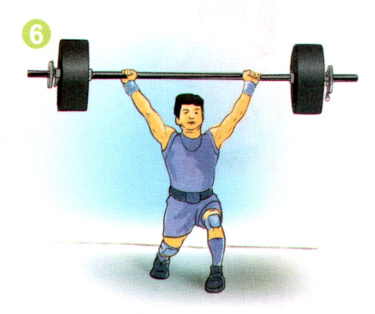 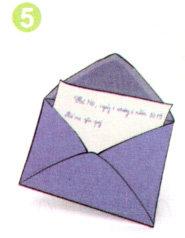 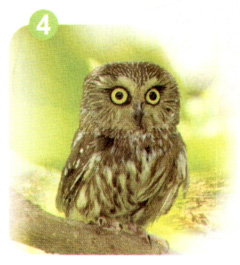 cö t¹
l¸ th­ư
có
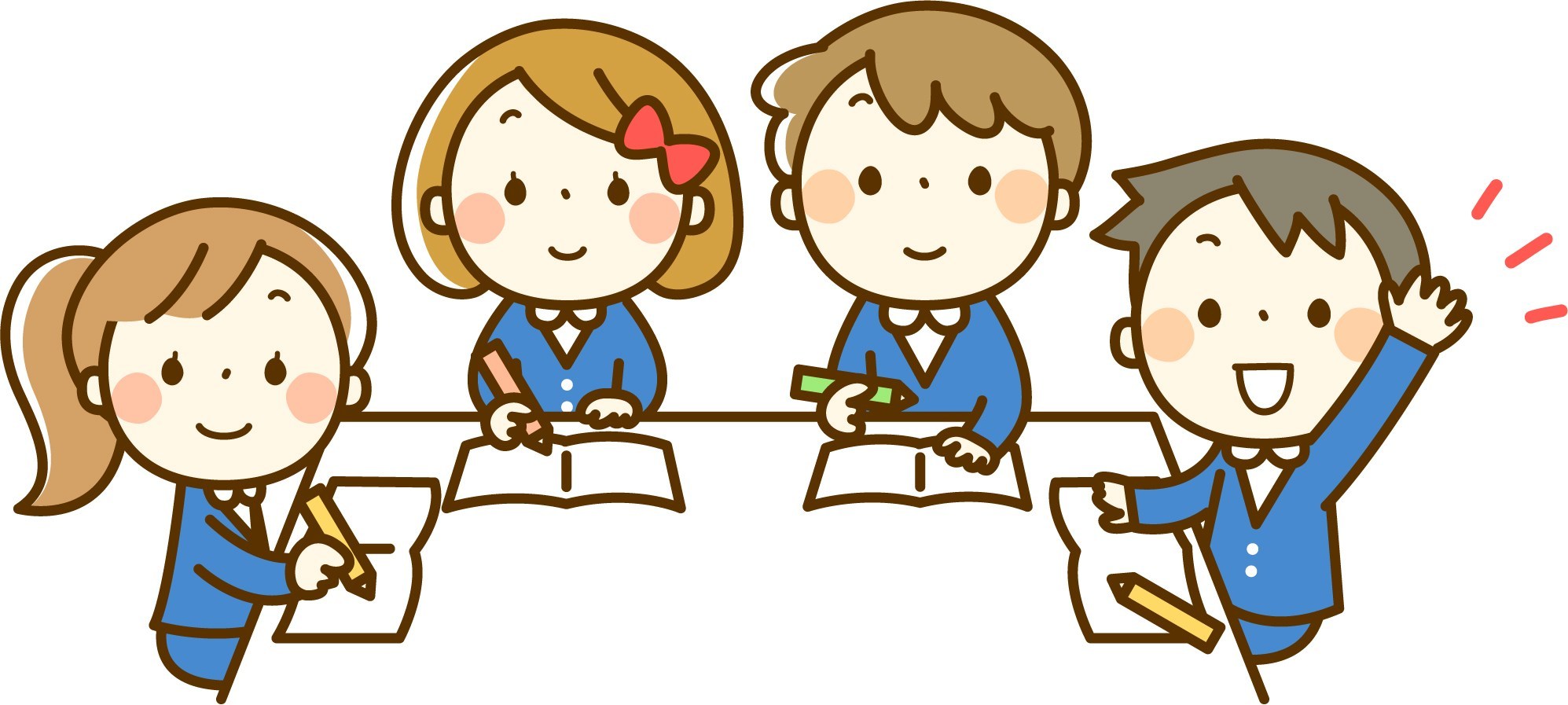 Thảo luận nhóm
1
2
4
5
3
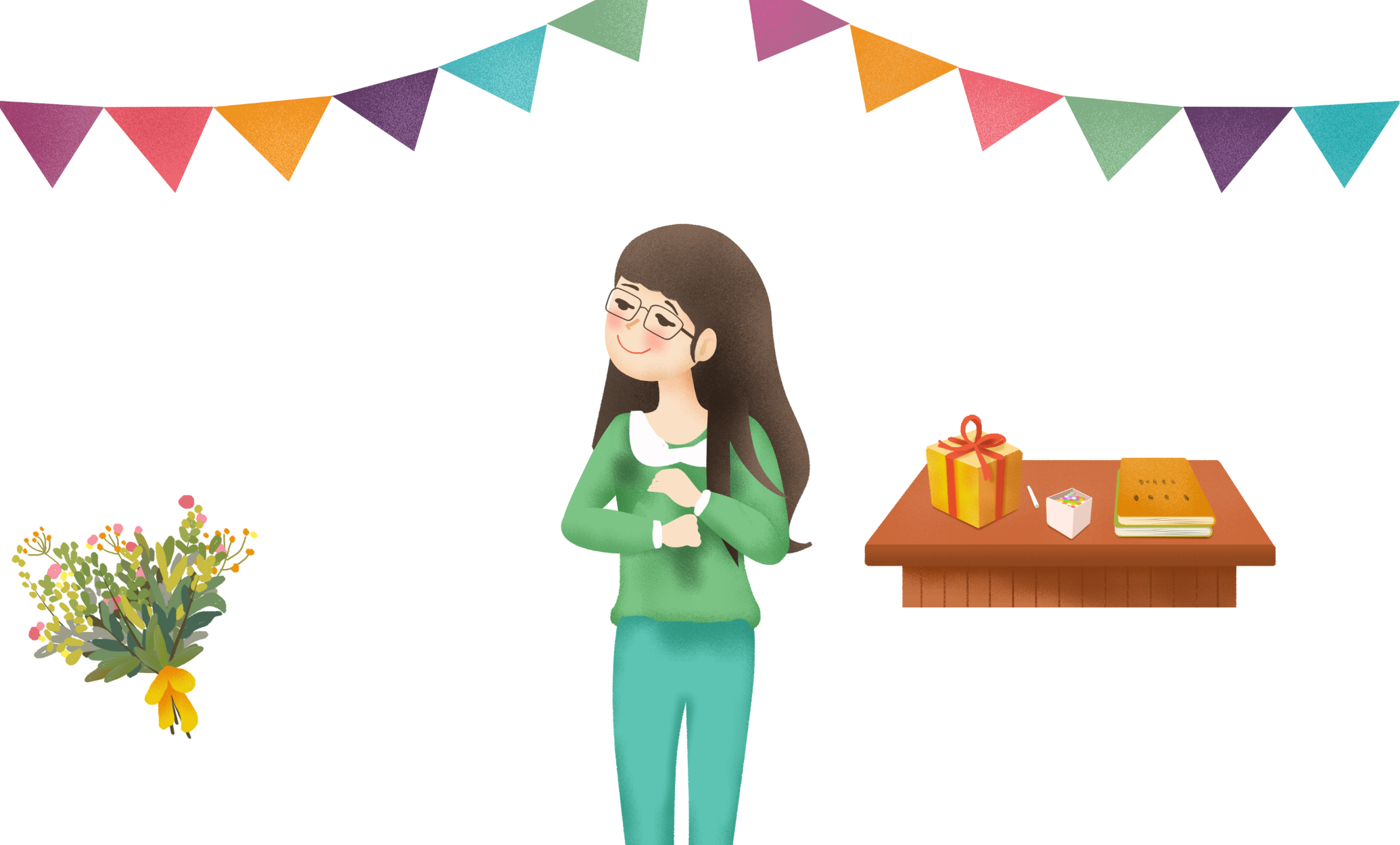 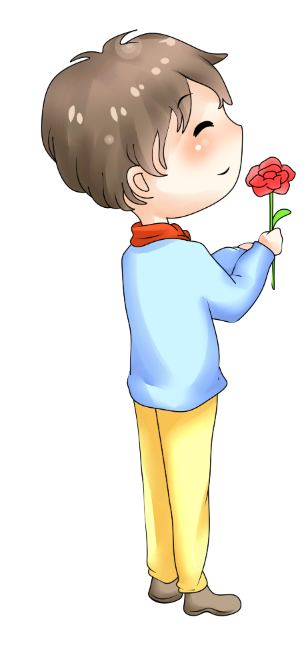 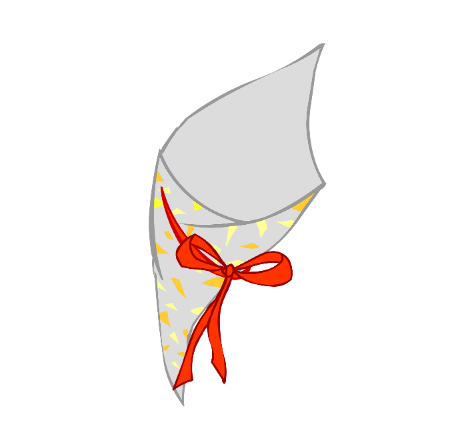 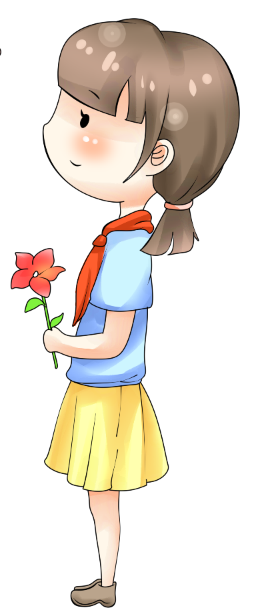 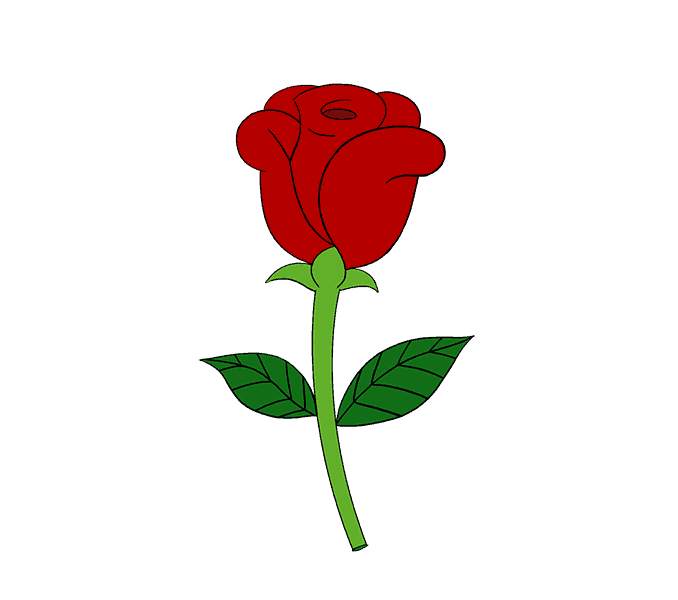 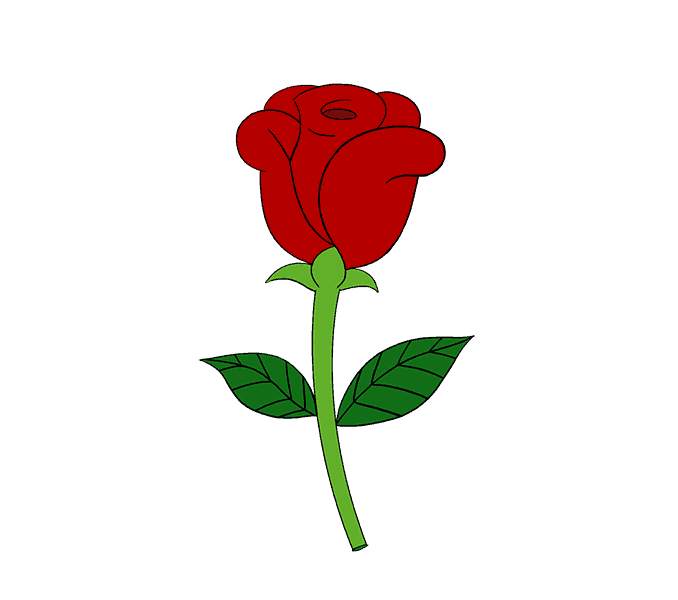 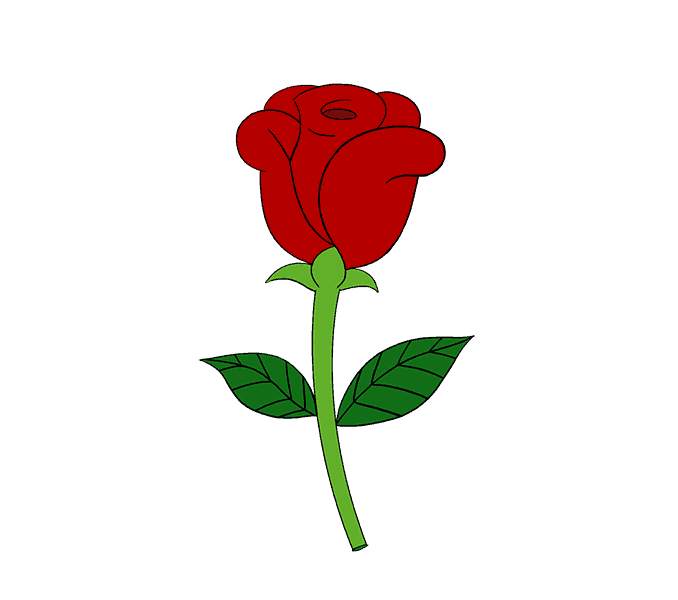 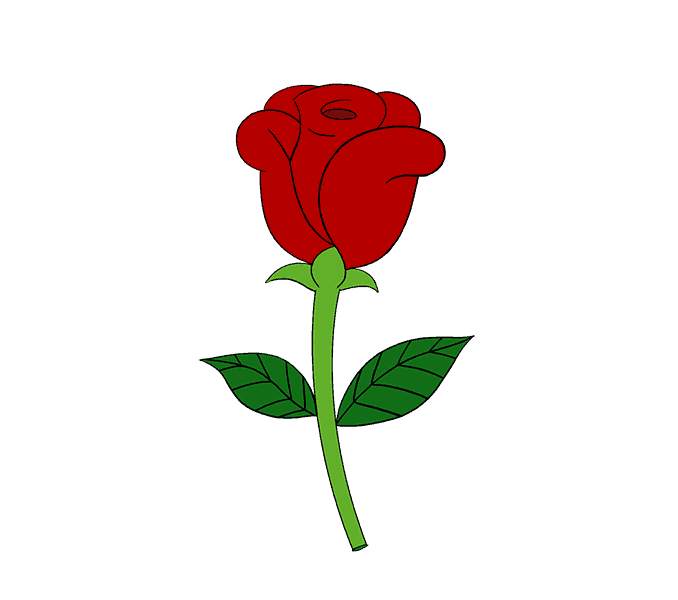 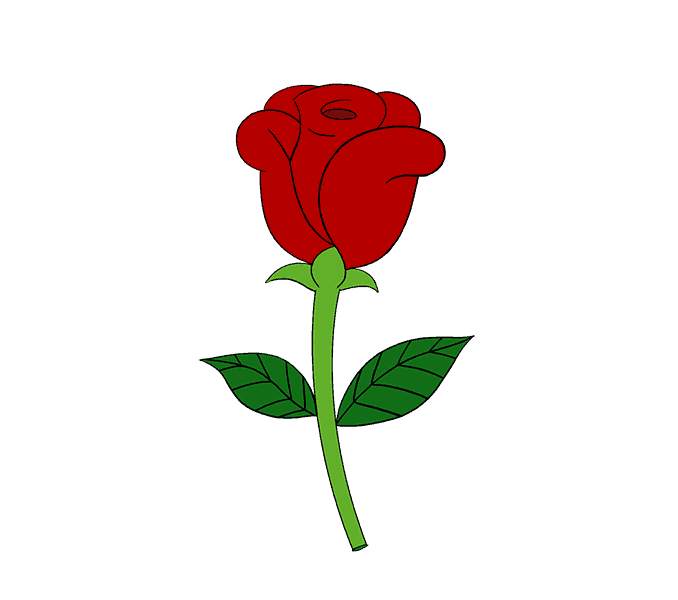 Tiếng nào có chứa âm u?
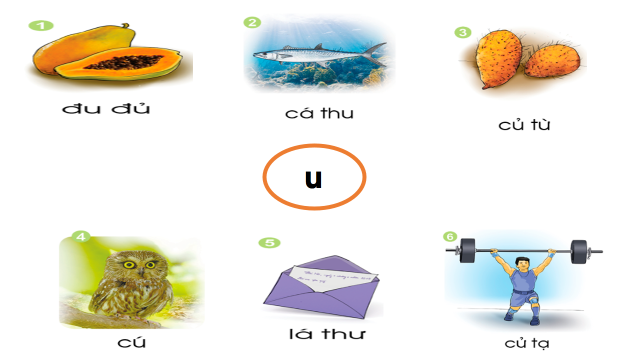 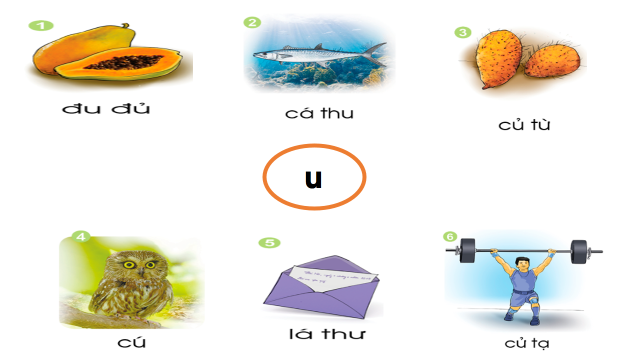 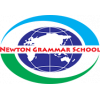 Tiếng nào có chứa âm ư?
ư
Tiếng nào có cả âm u và ư?
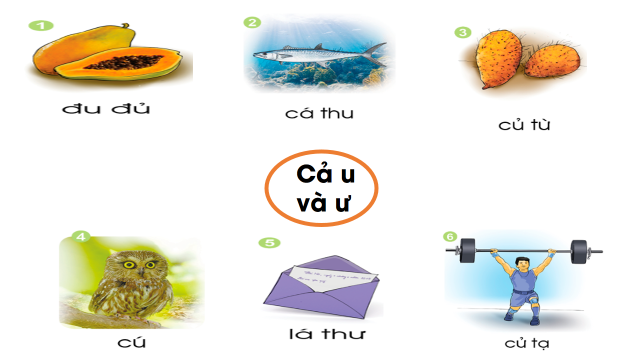 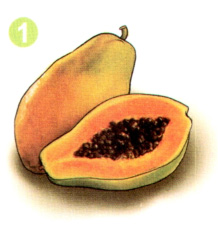 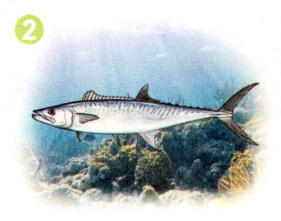 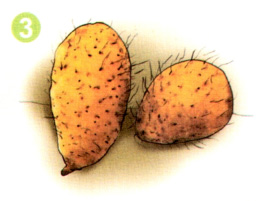 cñ tõ
cñ tõ
®u ®ñ
c¸ thu
®u ®ñ
c¸ thu
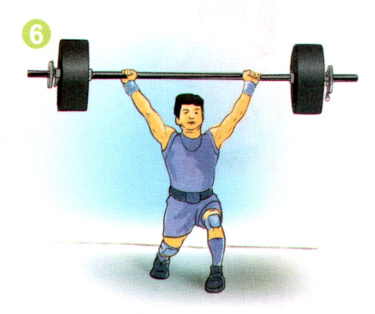 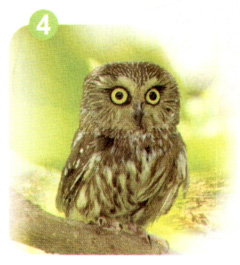 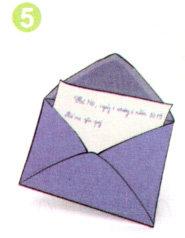 l¸ th­ư
có
l¸ th­ư
cö t¹
cö t¹
có
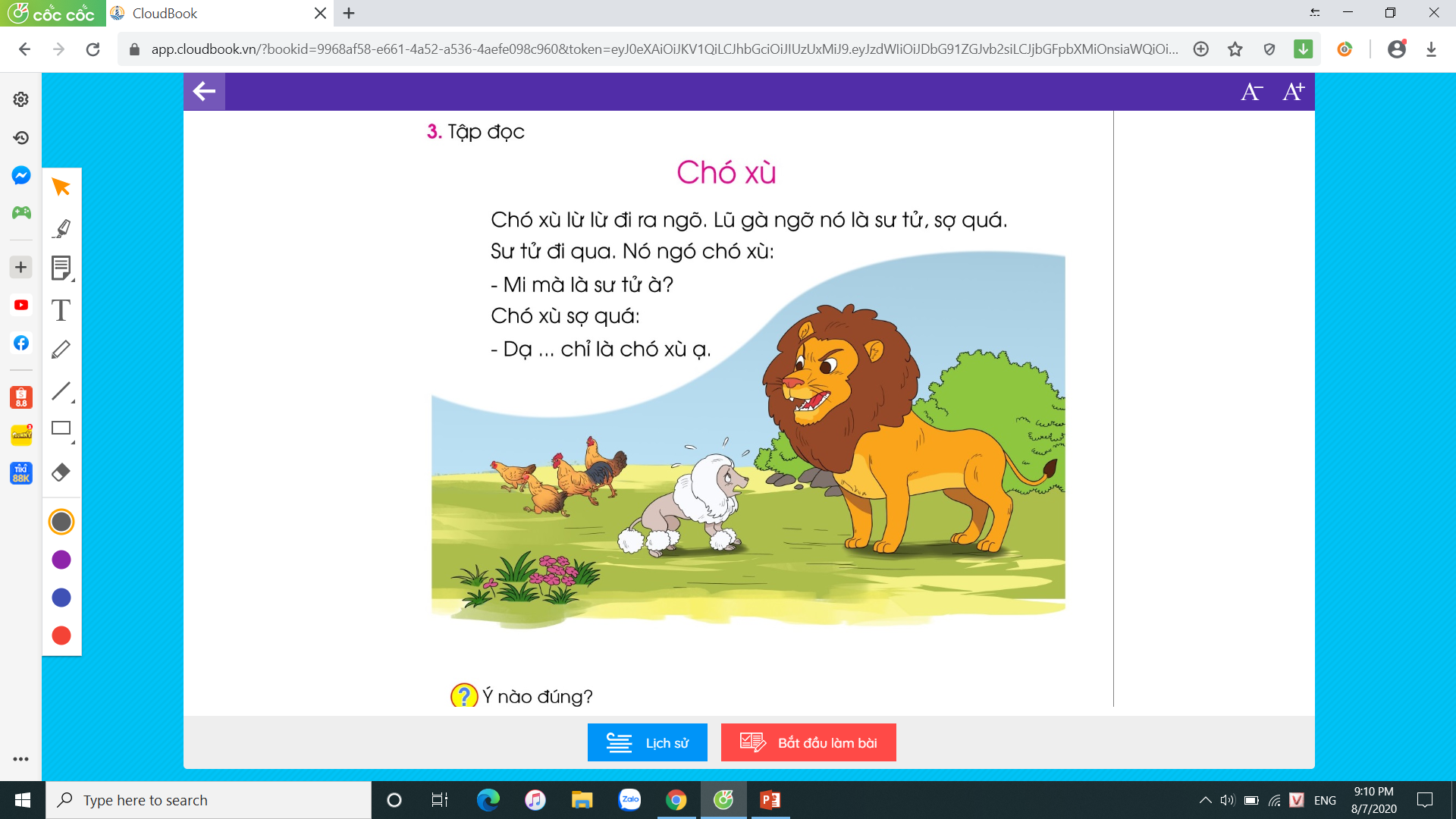 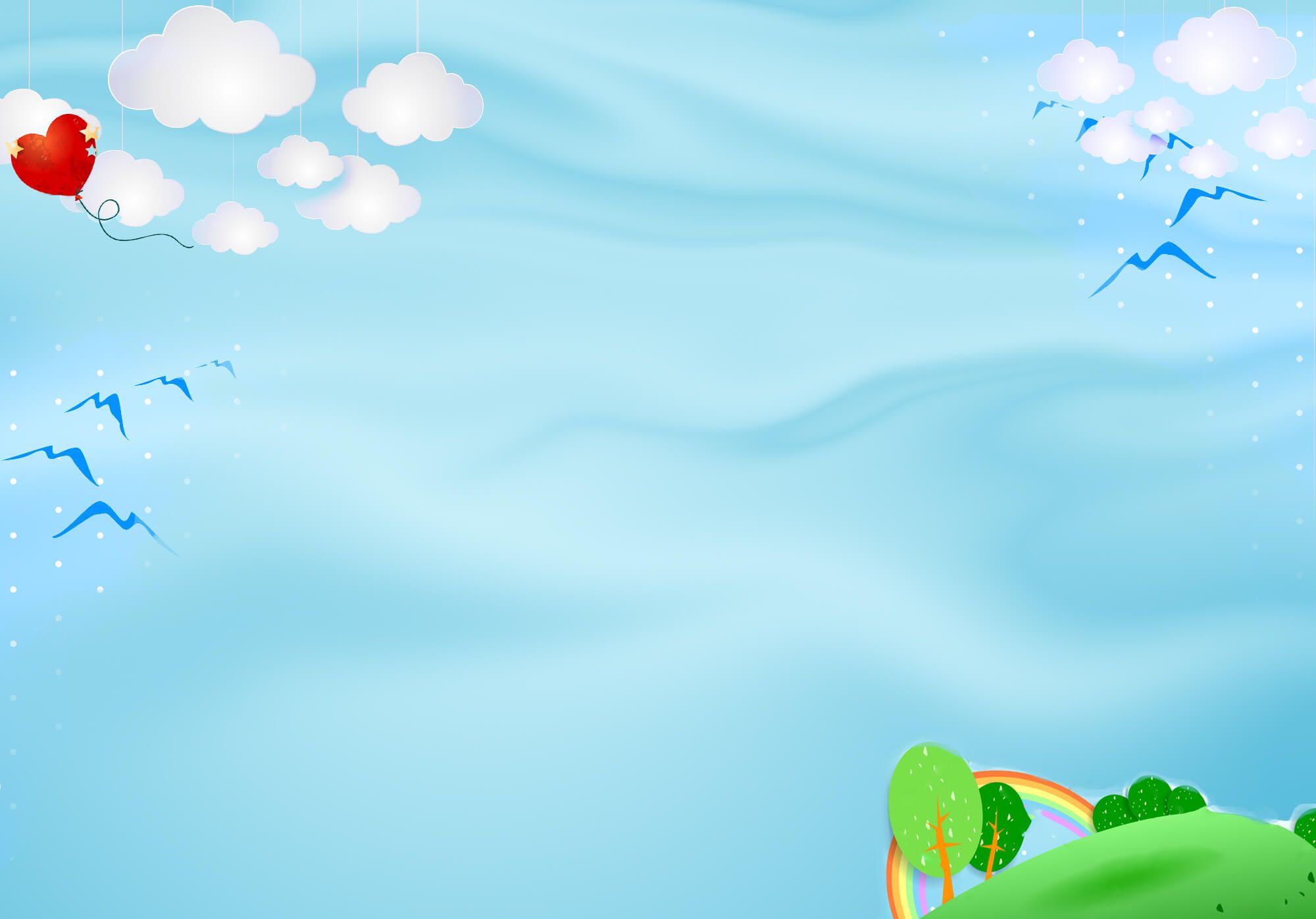 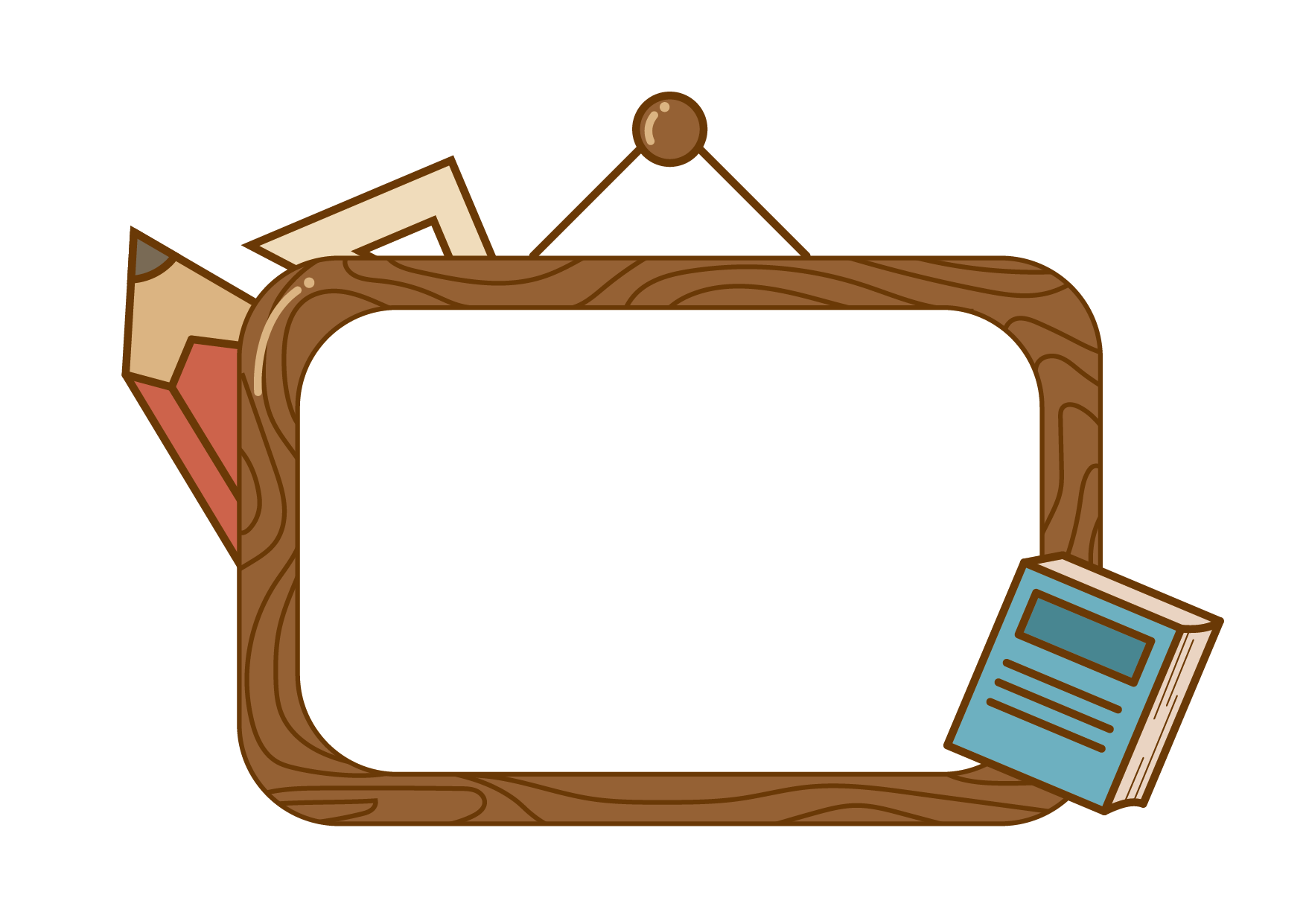 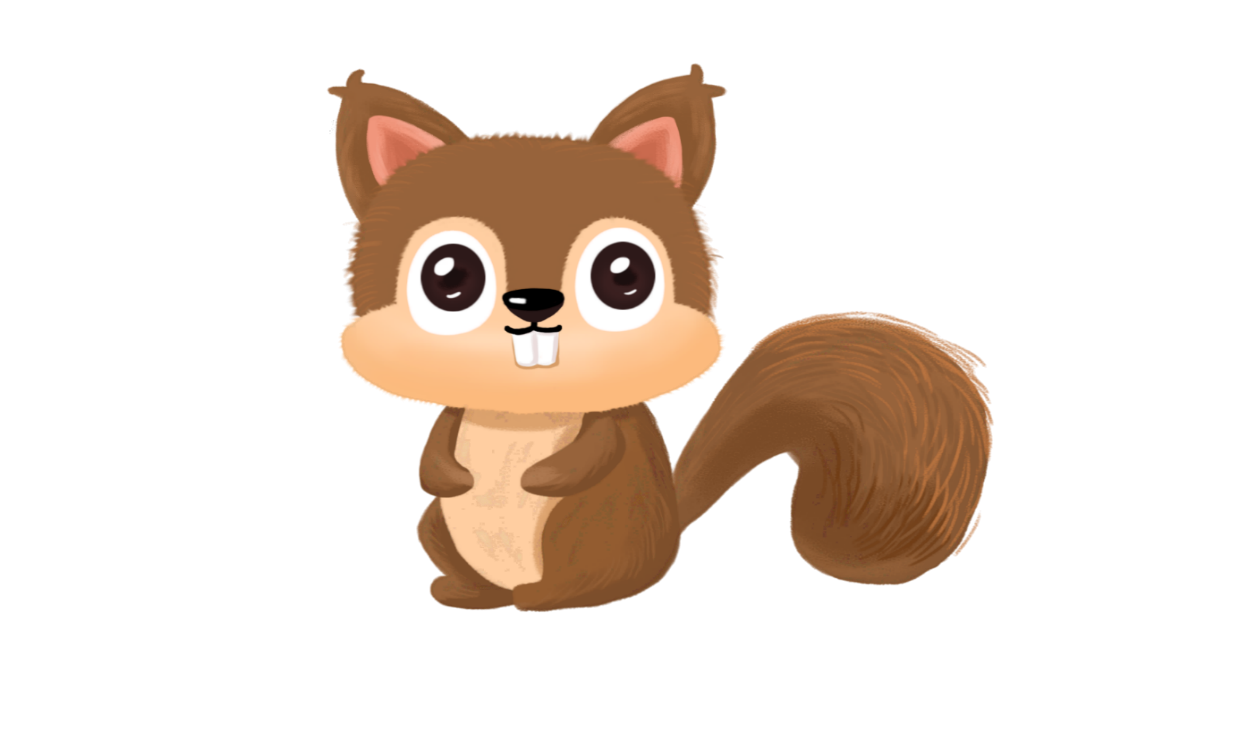 Củng cố
T×m nh÷ng tiÕng cã ©m u vµ tiÕng cã ©m ư
Tìm các tiếng có chứa âm u?
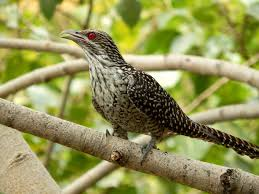 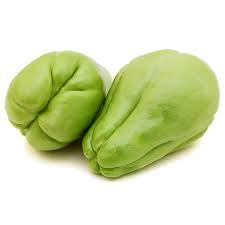 su su
tu hú
Tìm các tiếng có chứa âm ư?
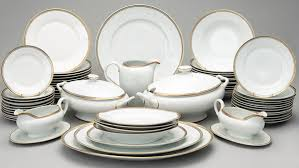 đồ sứ
Cảm ơn các thầy cô về dự giờ.
Chúc thầy cô mạnh khỏe, 
hạnh phúc!